Advanced Computer Vision

Chapter 2  Image Formation
Presented by: 傅楸善教授、曾柄元
r07922034@ntu.edu.tw
1
Outline
2.1 Geometric primitives and transformations
2.2 Photometric image formation
2.3 The digital camera
2
Image Formation
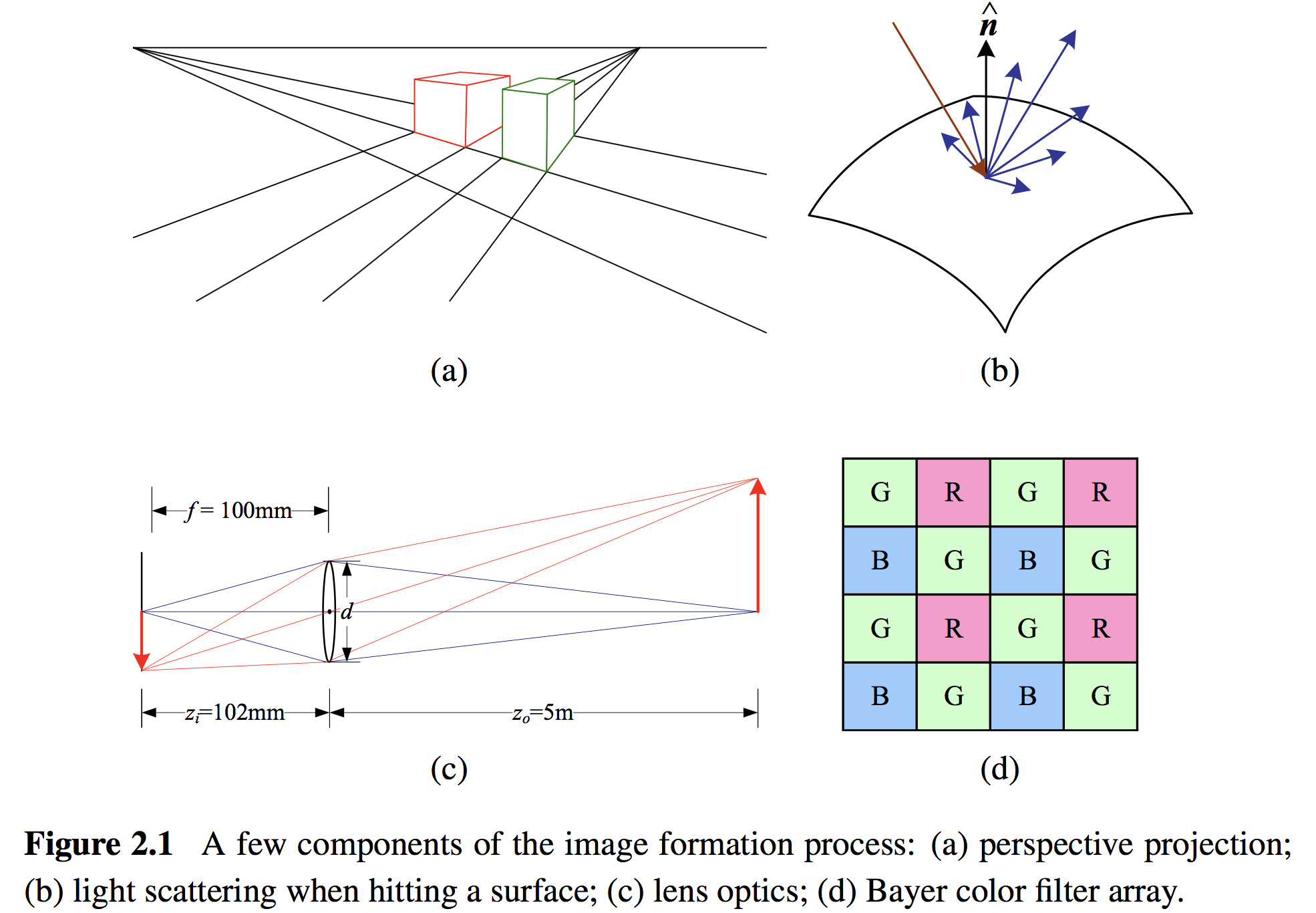 3
2.1 Geometric Primitives and Transformations
2.1.1 Geometric Primitives
2.1.2 2D Transformations
2.1.3 3D Transformations
2.1.4 3D Rotations
2.1.5 3D to 2D Projections
2.1.6 Lens Distortions
4
2.1.1 Geometric Primitives
Geometric primitives form the basic building blocks used to describe three-dimensional shapes.
Points, Lines and Planes.
5
2.1.1 Geometric Primitives
6
[Speaker Notes: (tx, ty, 1) = (x, y, 1/t) in homogenous coordinate.]
2.1.1 Geometric Primitives
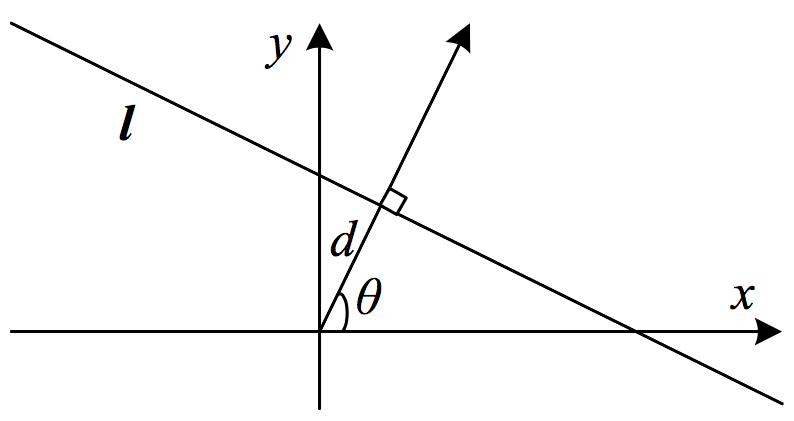 7
2.1.1 Geometric Primitives
8
Cross product
Conversion to matrix multiplication
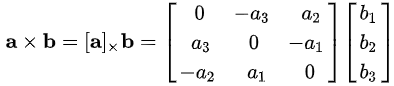 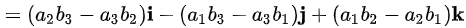 9
2.1.1 Geometric Primitives
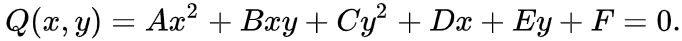 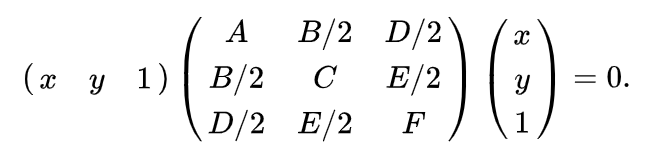 10
[Speaker Notes: Conic section - Wiki: https://en.wikipedia.org/wiki/Conic_section]
2.1.1 Geometric Primitives
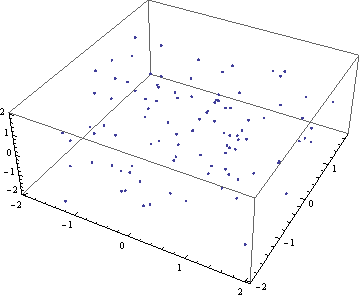 11
2.1.1 Geometric Primitives
spherical coordinates
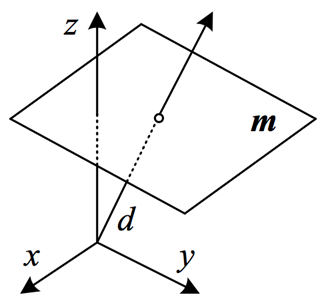 12
2.1.1 Geometric Primitives
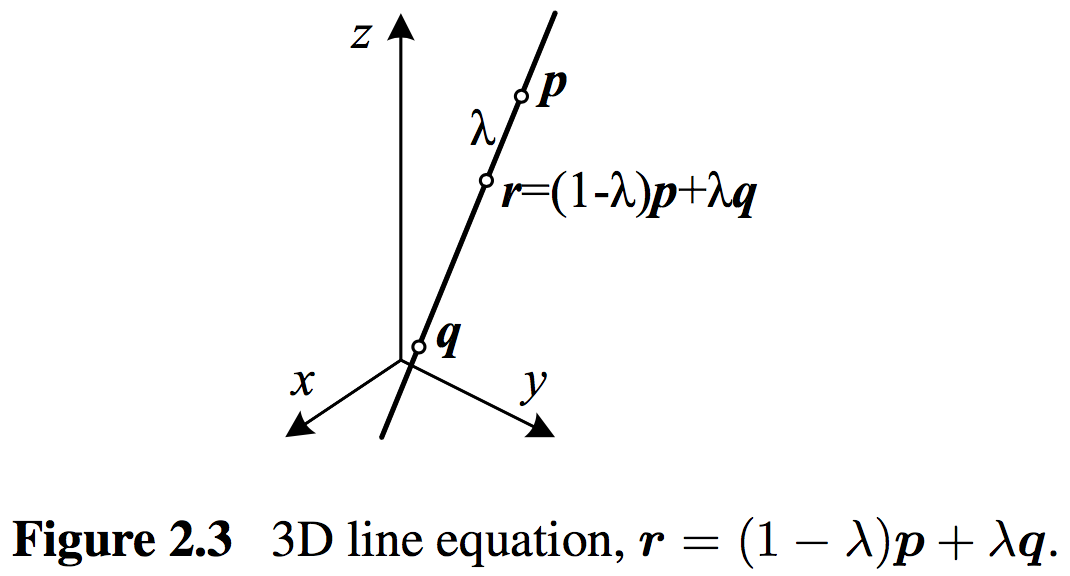 13
2.1.1 Geometric Primitives
Sphere
Circular cylinder
Parabolic cylinder
Ellipsoid
Elliptic cylinder
Hyperbolic cylinder
14
[Speaker Notes: Quadric - Wiki: https://en.wikipedia.org/wiki/Quadric]
2.1.2 2D Transformations
Having defined our basic primitives, we can now turn our attention to how they can be transformed.
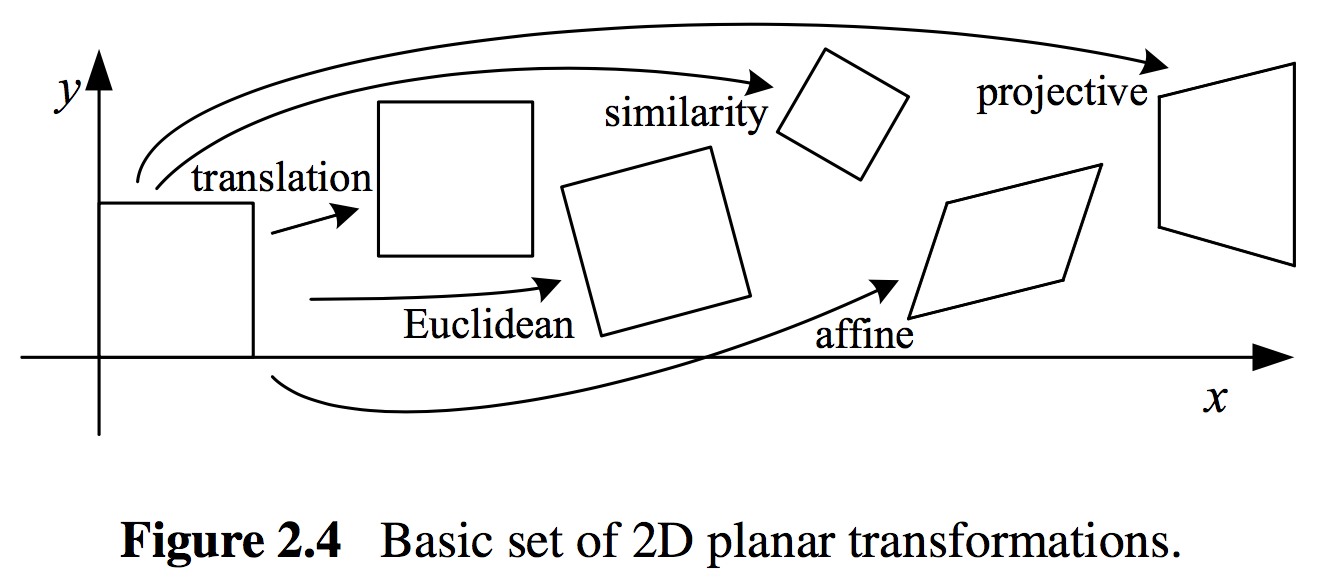 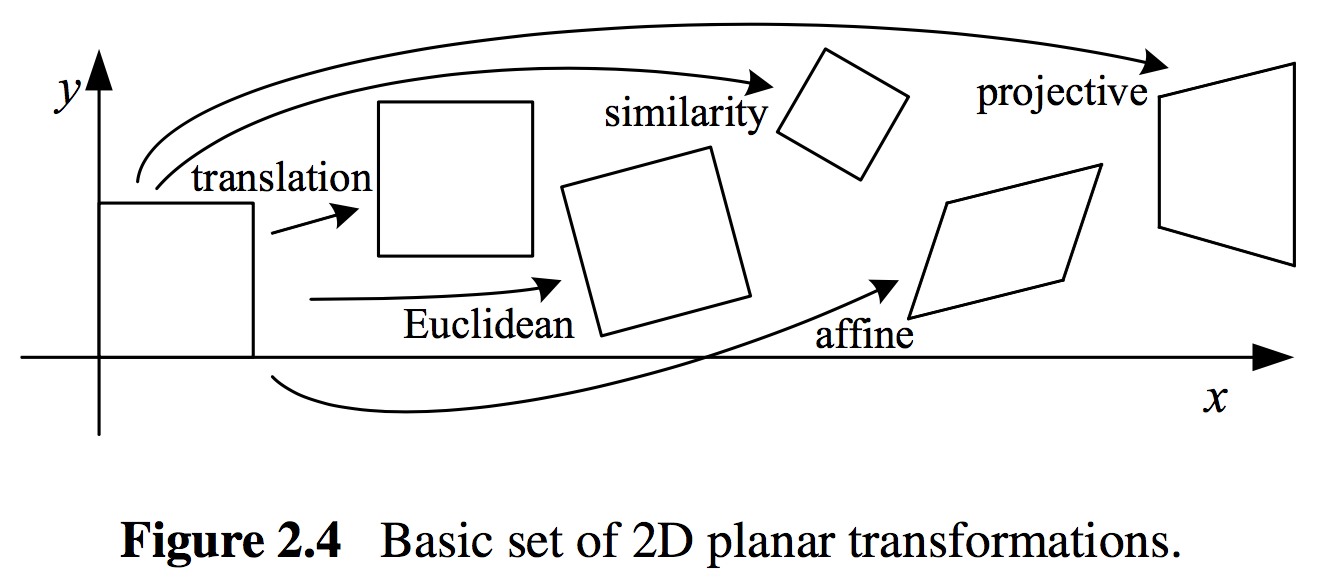 15
2.1.2 2D Transformations
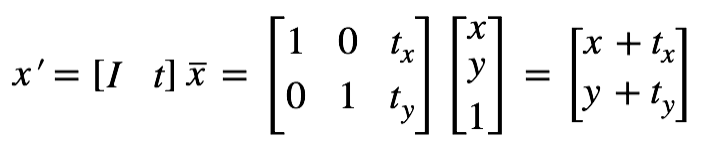 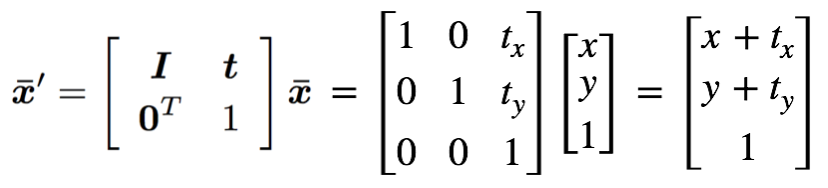 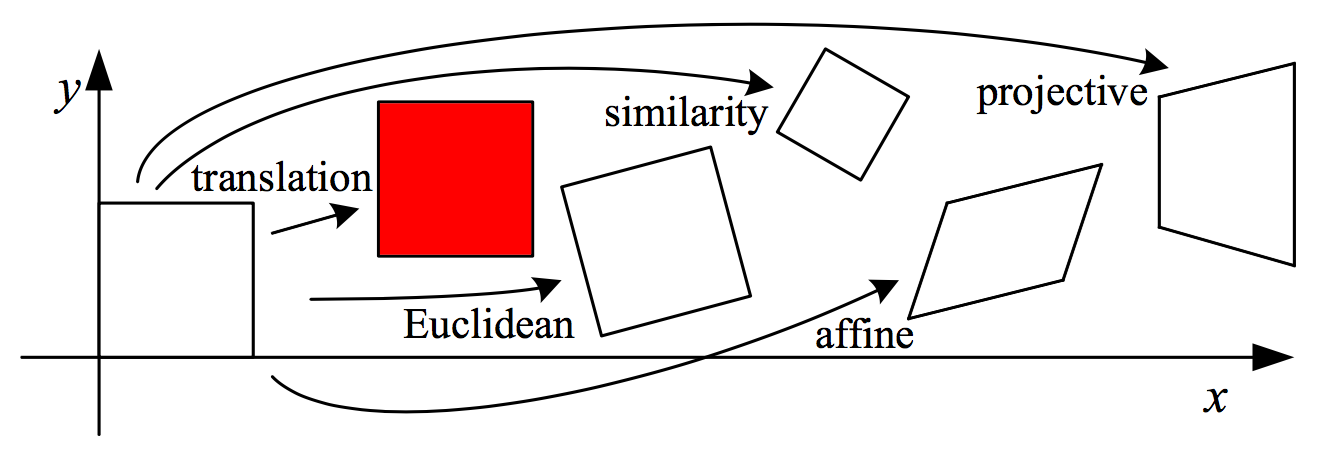 16
2.1.2 2D Transformations
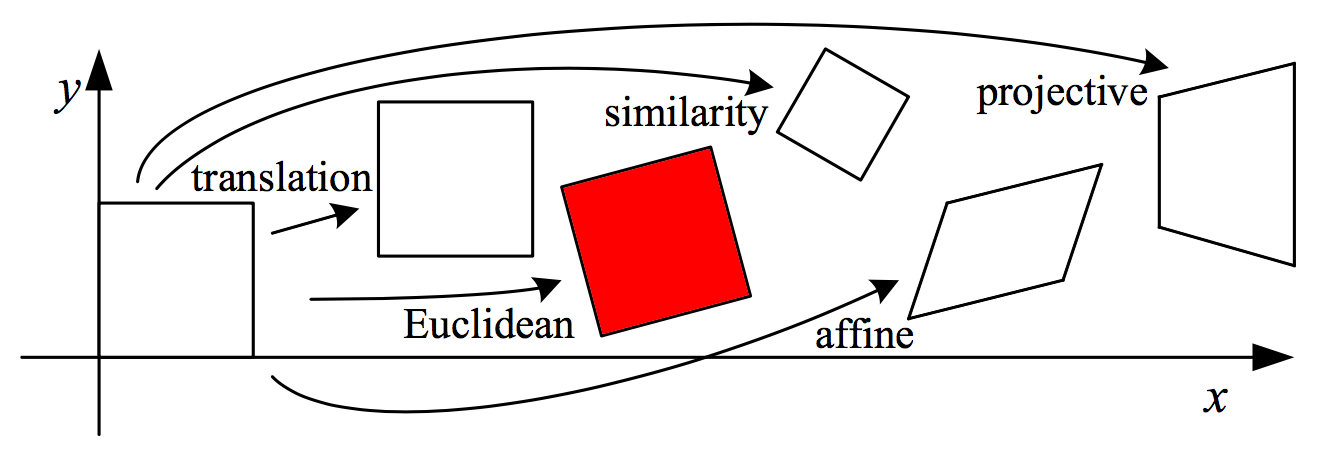 17
2.1.2 2D Transformations
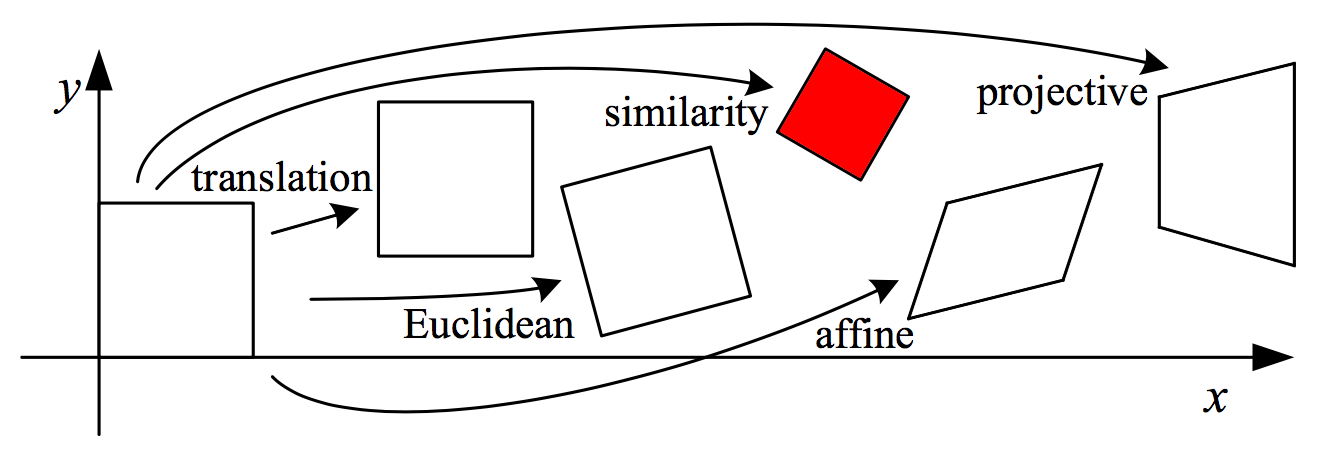 18
[Speaker Notes: S^2 = a^2 + b^2]
2.1.2 2D Transformations
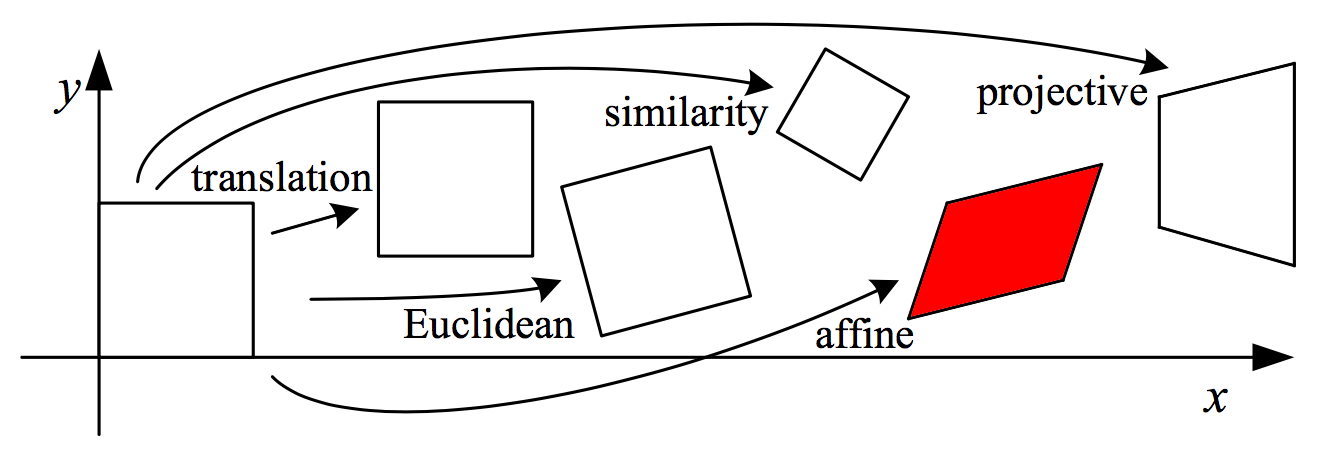 19
2.1.2 2D Transformations
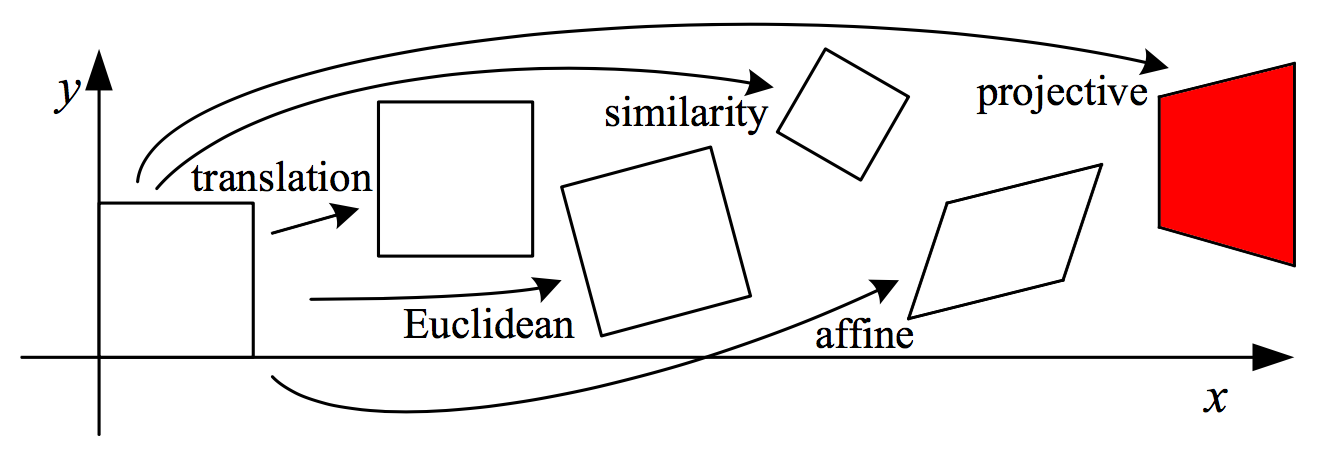 20
[Speaker Notes: 直線轉換後還是直線
證法:
P1, P2 = P1+ aV
a為scalar, V為直線方向

P1, P2 經過H 轉換後為 P1’, P2’
發現斜率與 a 無關。]
2.1.2 2D Transformations
Projective
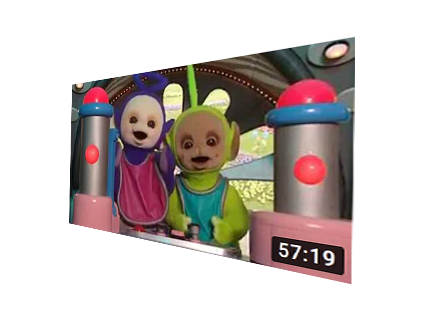 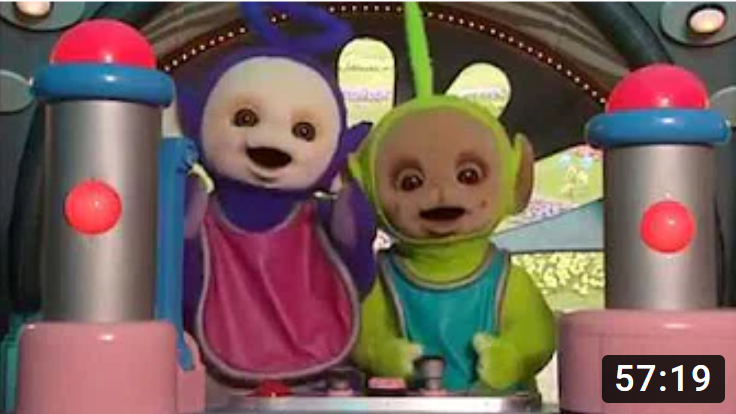 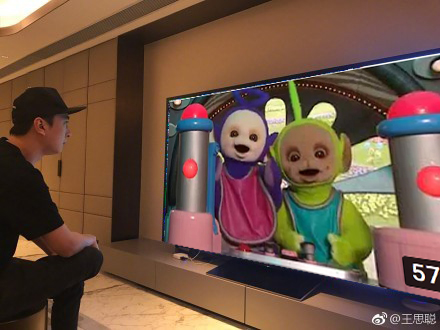 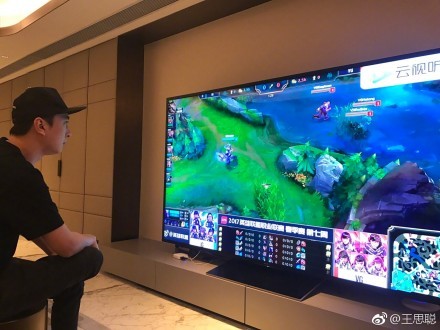 2.1.2 2D Transformations
Hierarchy of 2D coordinate transformations
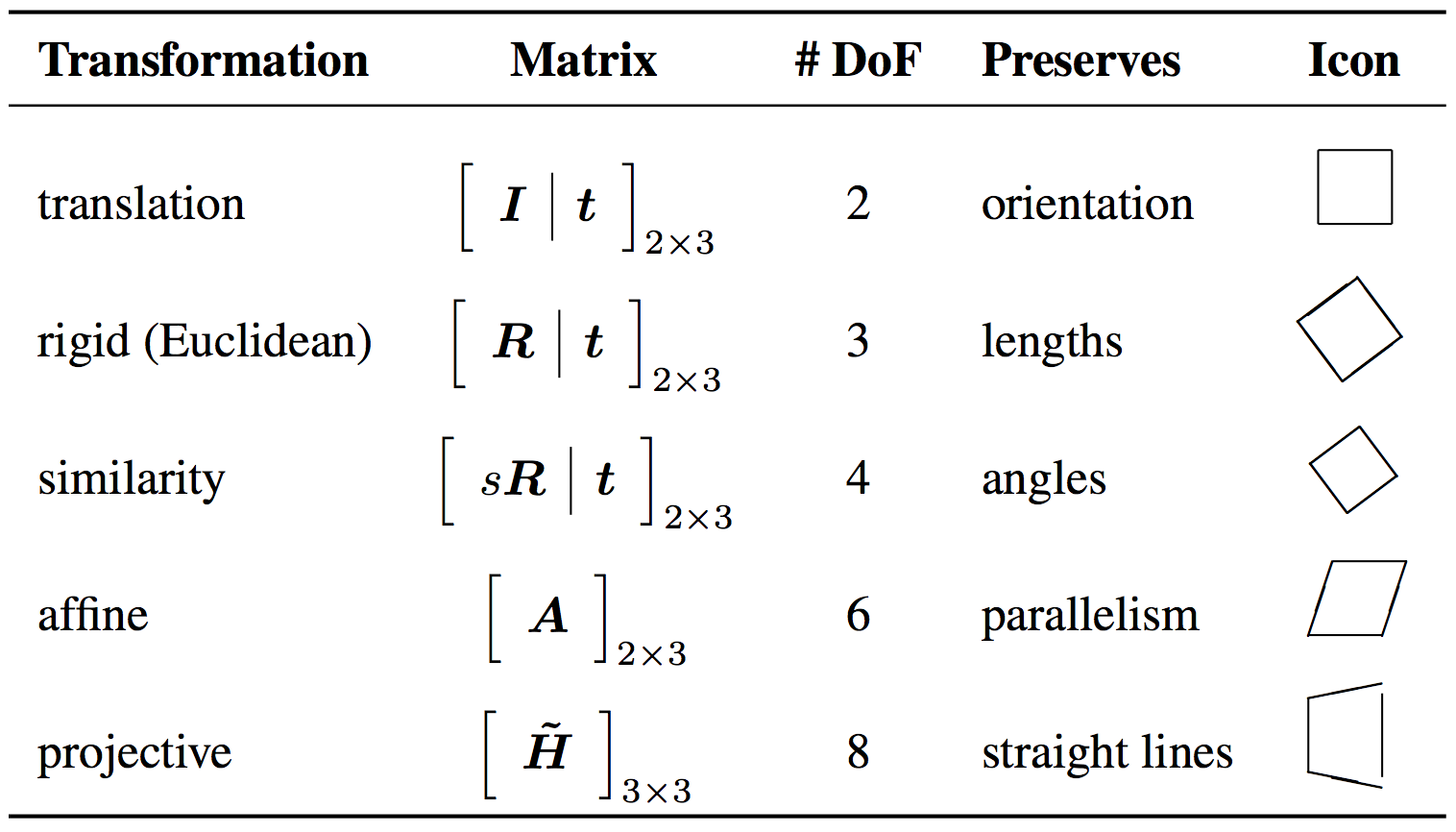 #DoF: Number of Degrees of Freedom
22
2.1.3 3D Transformations
The 3D transformations are similar to the 2D transformations.
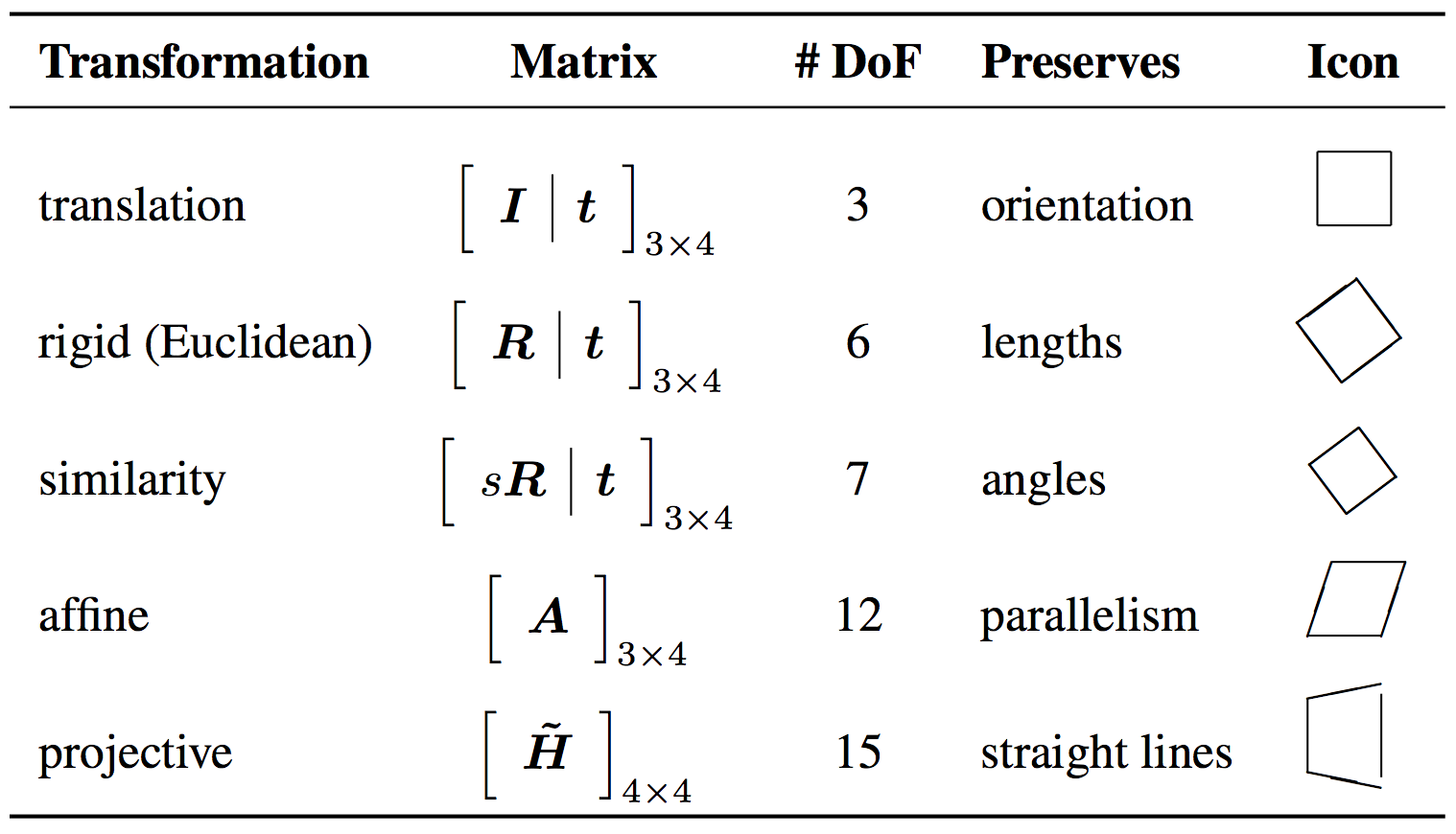 23
2.1.4 3D Rotations
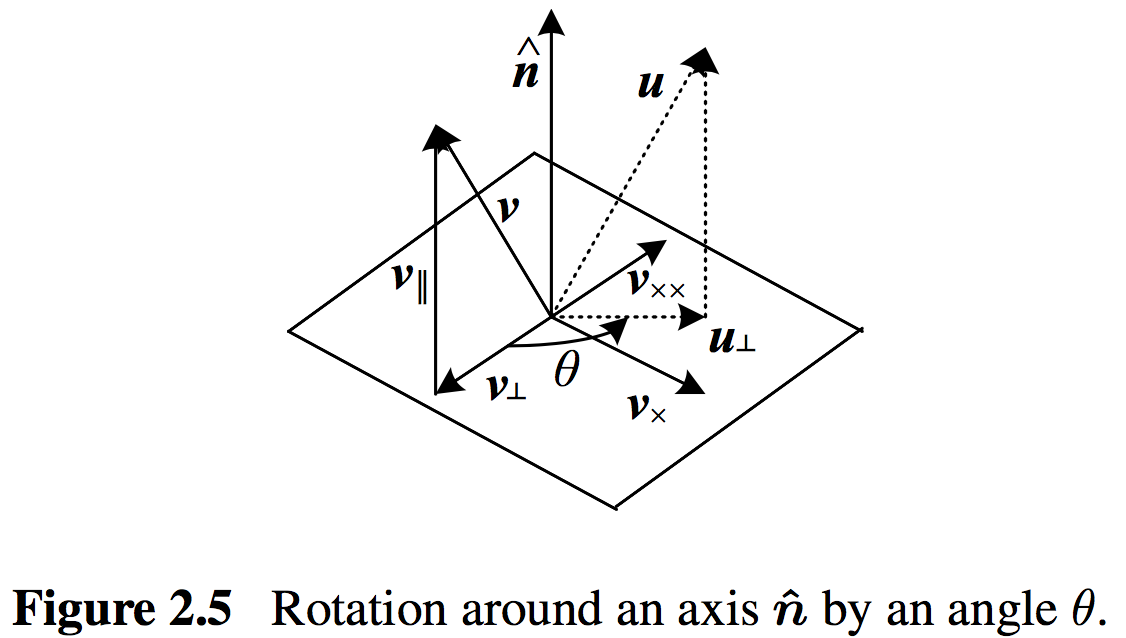 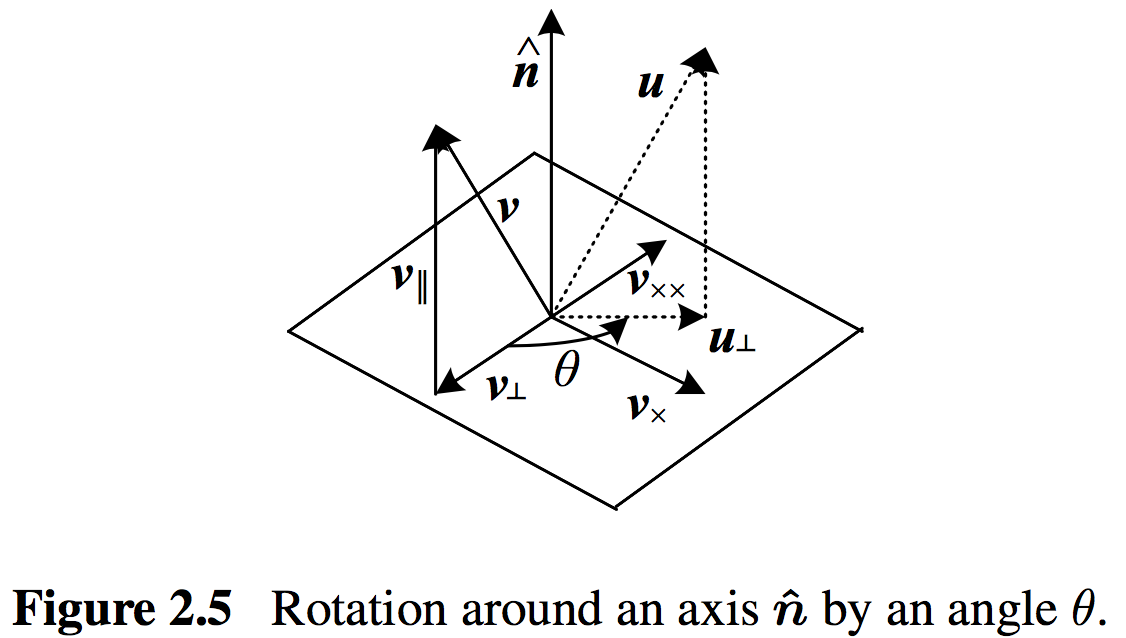 24
2.1.4 3D Rotations
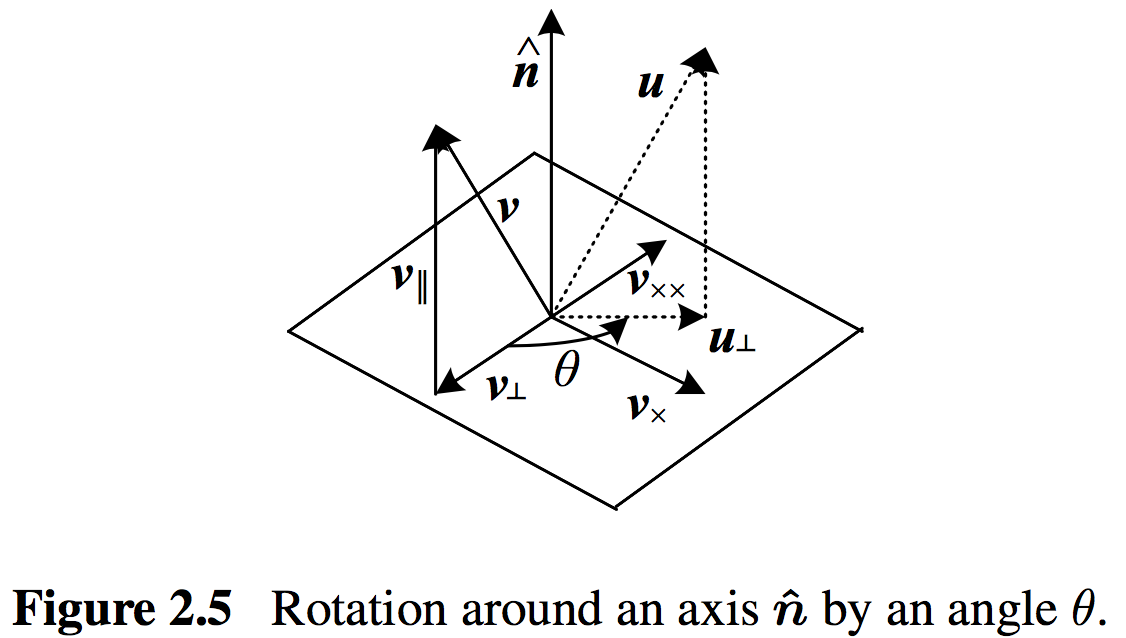 25
2.1.4 3D Rotations
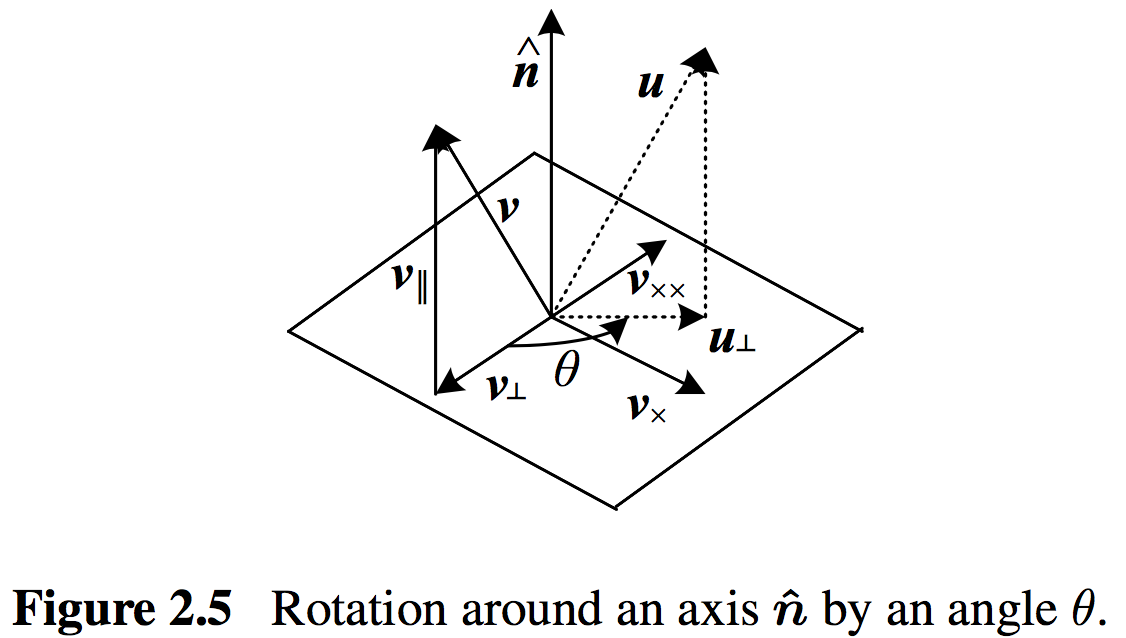 26
2.1.5 3D to 2D Projections
We need to specify how 3D primitives are projected onto the image plane.
The simplest model is orthography, and the more commonly used model is perspective.
vanishing point (消失點)：3D平行線在2D透視圖中交匯的點。
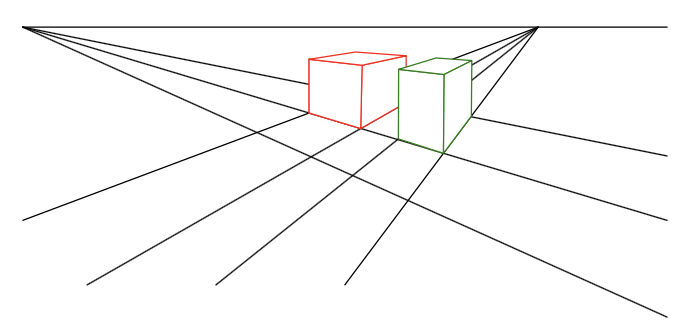 3D view
27
2.1.5 3D to 2D Projections
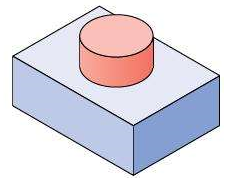 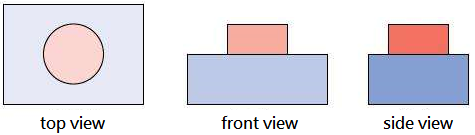 28
2.1.5 3D to 2D Projections
Perspective
The most commonly used projection in computer graphics and computer vision is true 3D perspective.
Points are projected onto the image plane by dividing them by their z component.
29
2.1.5 3D to 2D Projections
Orthography vs. Perspective
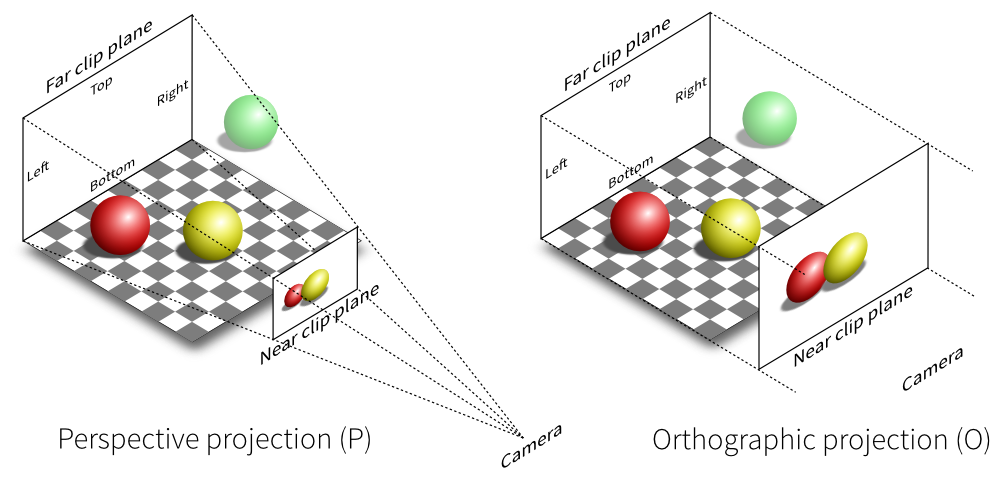 30
Camera Matrix
16-385 Computer Vision (Kris Kitani)
Carnegie Mellon University
31
2D to 2D Transform  (last session)
32
3D object
3D to 2D Transform  (today)
2D to 2D Transform  (last session)
33
A camera is a mapping between

the 3D world

and

a 2D image
34
A camera is a mapping between  the 3D world and a 2D image
x =                            P  X
2D image  point
camera  matrix
3D world  point
What do you think the dimensions are?
35
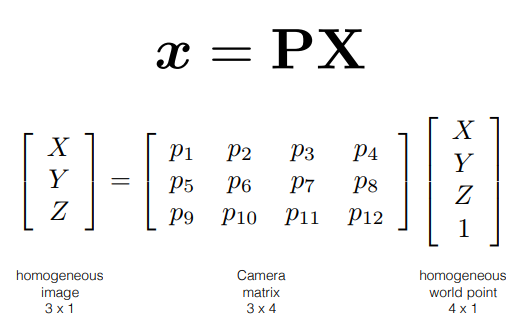 36
The pinhole camera
y
X
image plane
camera center
principal axis
z = f
principal point
What is the equation for image coordinate x (in terms of X)?
37
y
image plane
X
Y
fY
Z
f

Z
[X	Y	Z]T   [f X/Z  fY  /Z]T
38
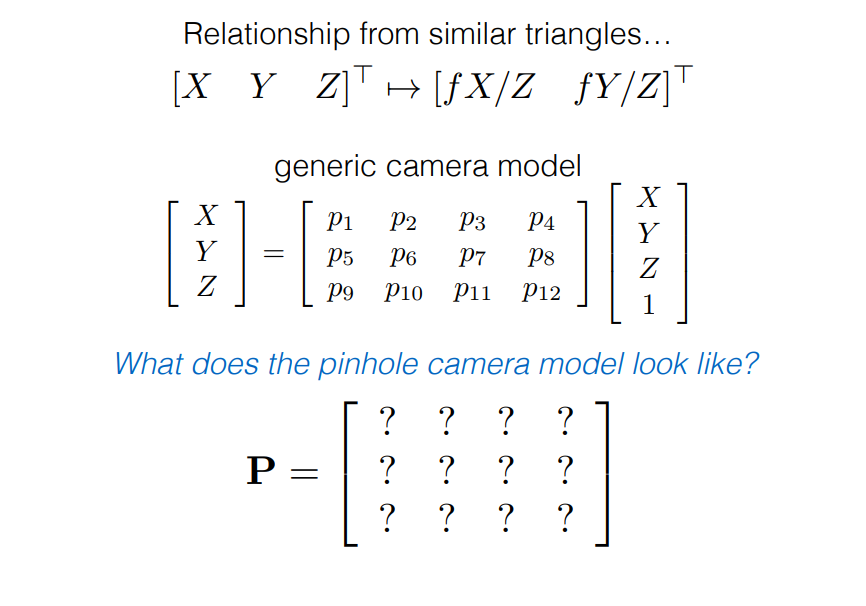 39
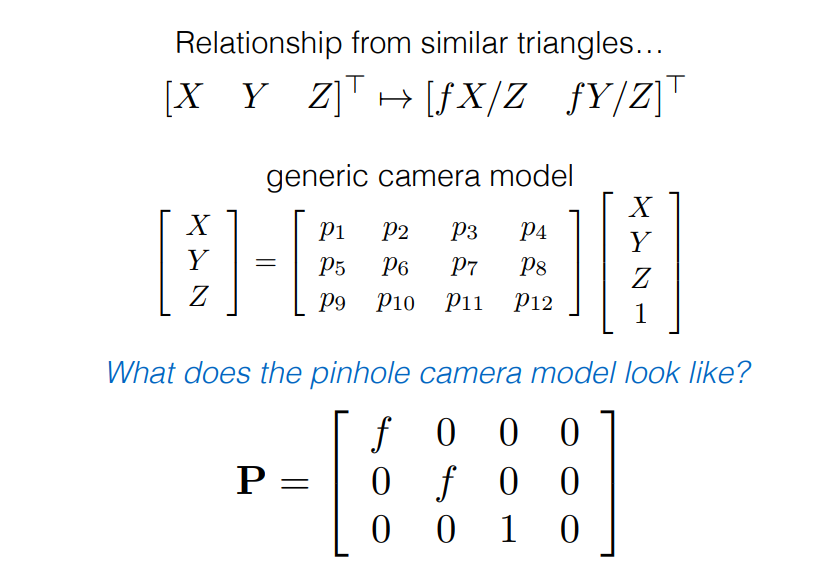 40
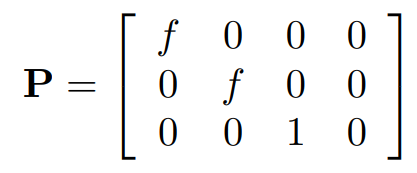 Camera origin and image origin might be different
CCD array
camera coordinate  system
p
image coordinate system
41
CCD array
camera coordinate  system
p
image coordinate system
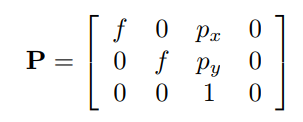 Accounts for different origins
42
In general, the camera and image sensor  have different coordinate systems
X world point
Oimage
image point
Ocamera
43
In general, there are three different coordinate systems…
X world point
Oimage
Oworld

image point
Ocamera
so you need the know the transformations between them
44
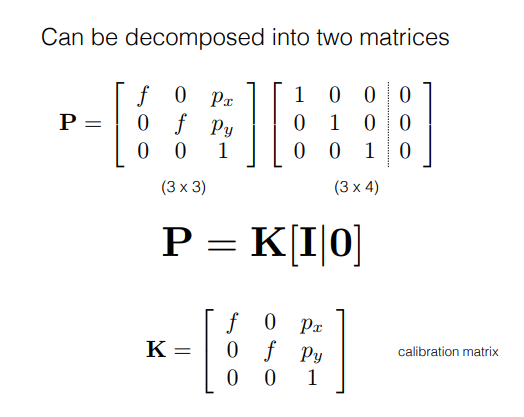 45
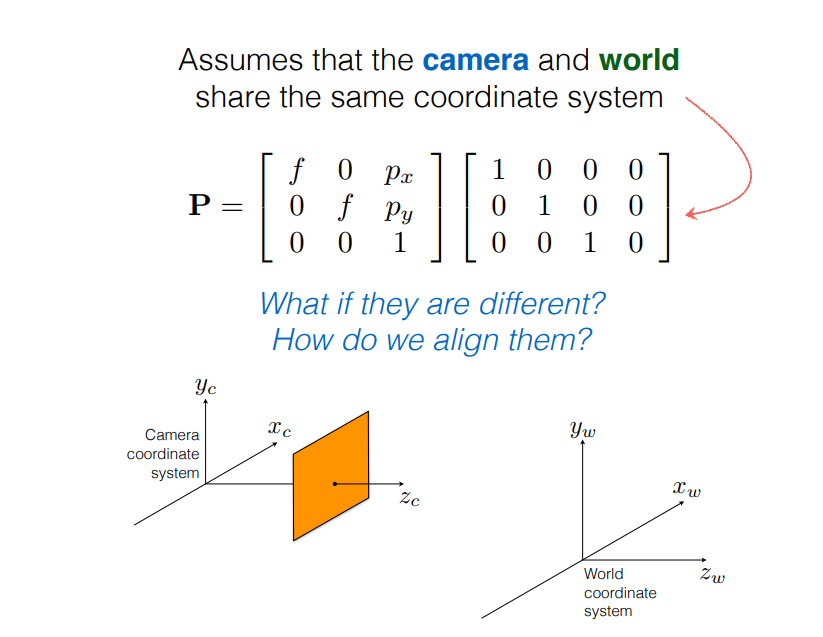 46
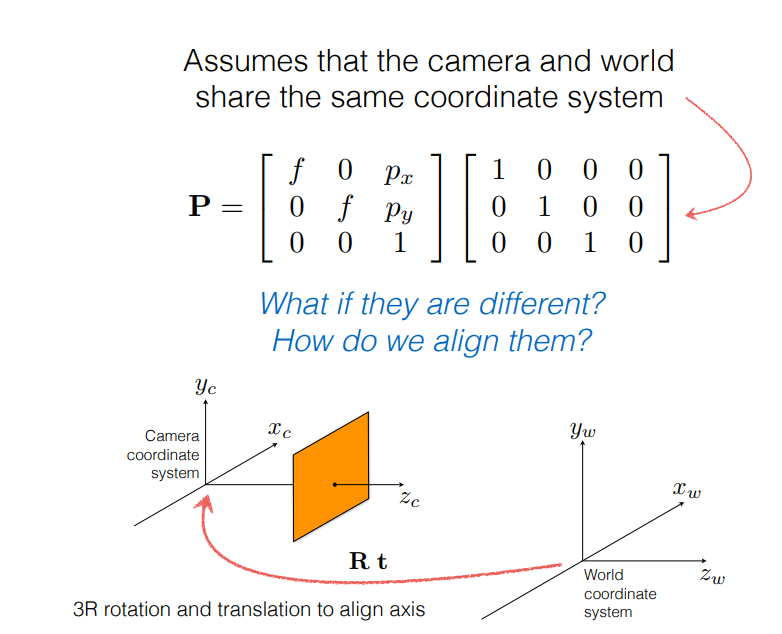 47
Xc
yc
Xw
yw
xc
Camera  coordinate
system
xw
zc
C
zw
World  coordinate  system
Coordinate of the  camera center in the  world coordinate frame
(Xw — C)
(Xw — C)
Translate
48
What happens to points after alignment?
Rotate
R
Xc
yc
Xw
yw
xc
Camera  coordinate
system
xw
zc
C
zw
World  coordinate  system
R(Xw — C)
Rotate	Translate
49
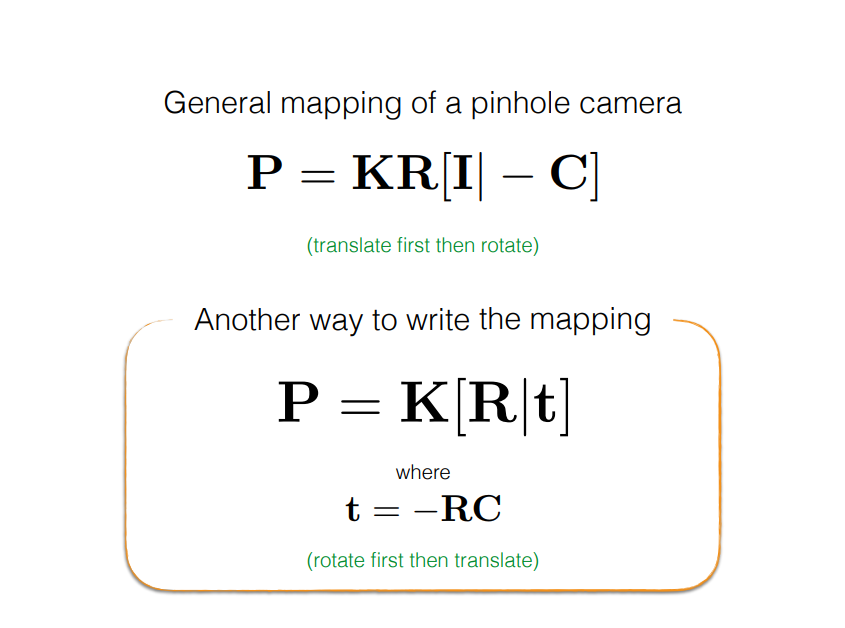 50
Quiz
The camera matrix relates what two quantities?
x = PX
3D points to 2D image points
The camera matrix can be decomposed into?
P = K[R|t]
intrinsic and extrinsic parameters
51
2.1.5 3D to 2D Projections
A Note on Focal Lengths
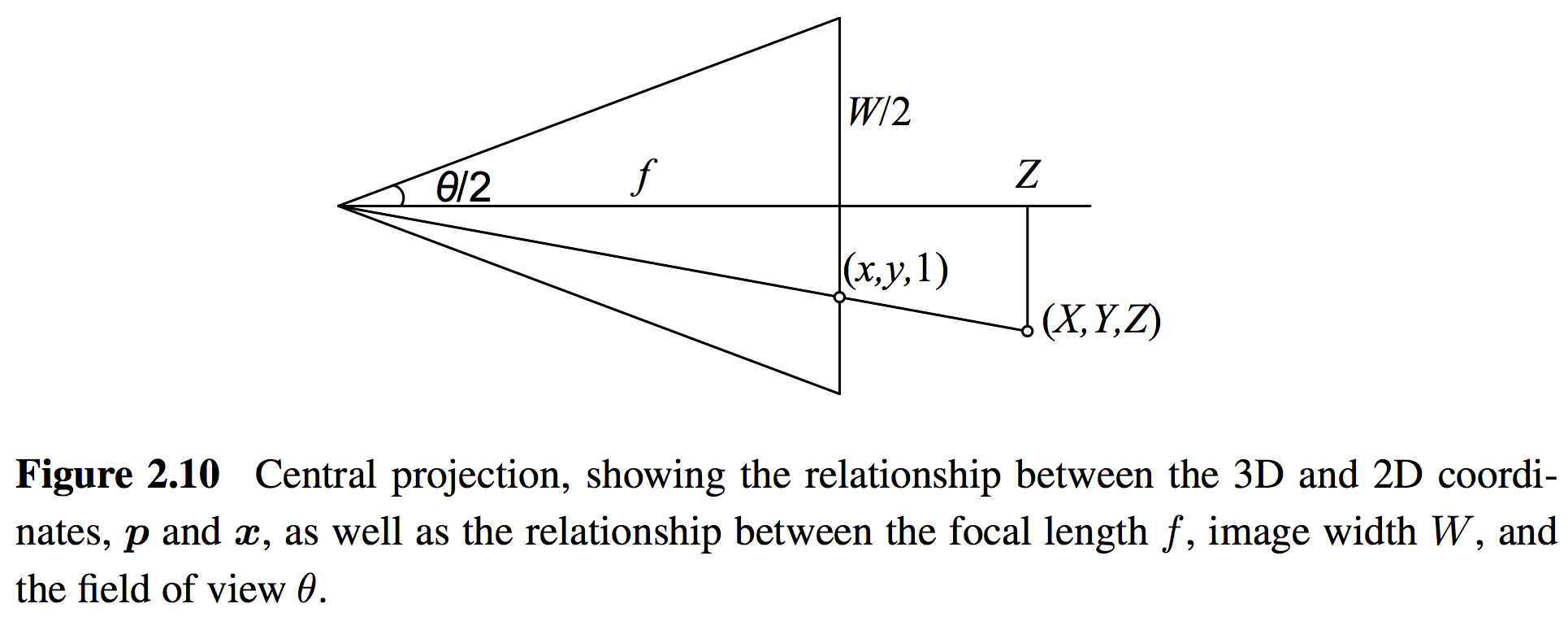 52
2.1.6 Lens Distortions
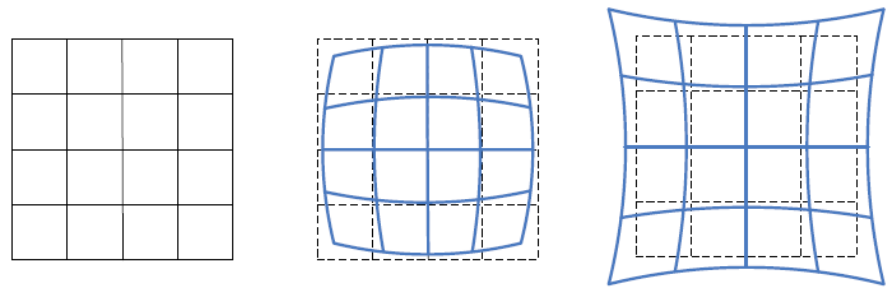 Imaging models all assume that cameras obey a linear projection model where straight lines in the world result in straight lines in the image.
Many wide-angle lenses have noticeable radial distortion, which manifests itself as a visible curvature in the projection of straight lines.
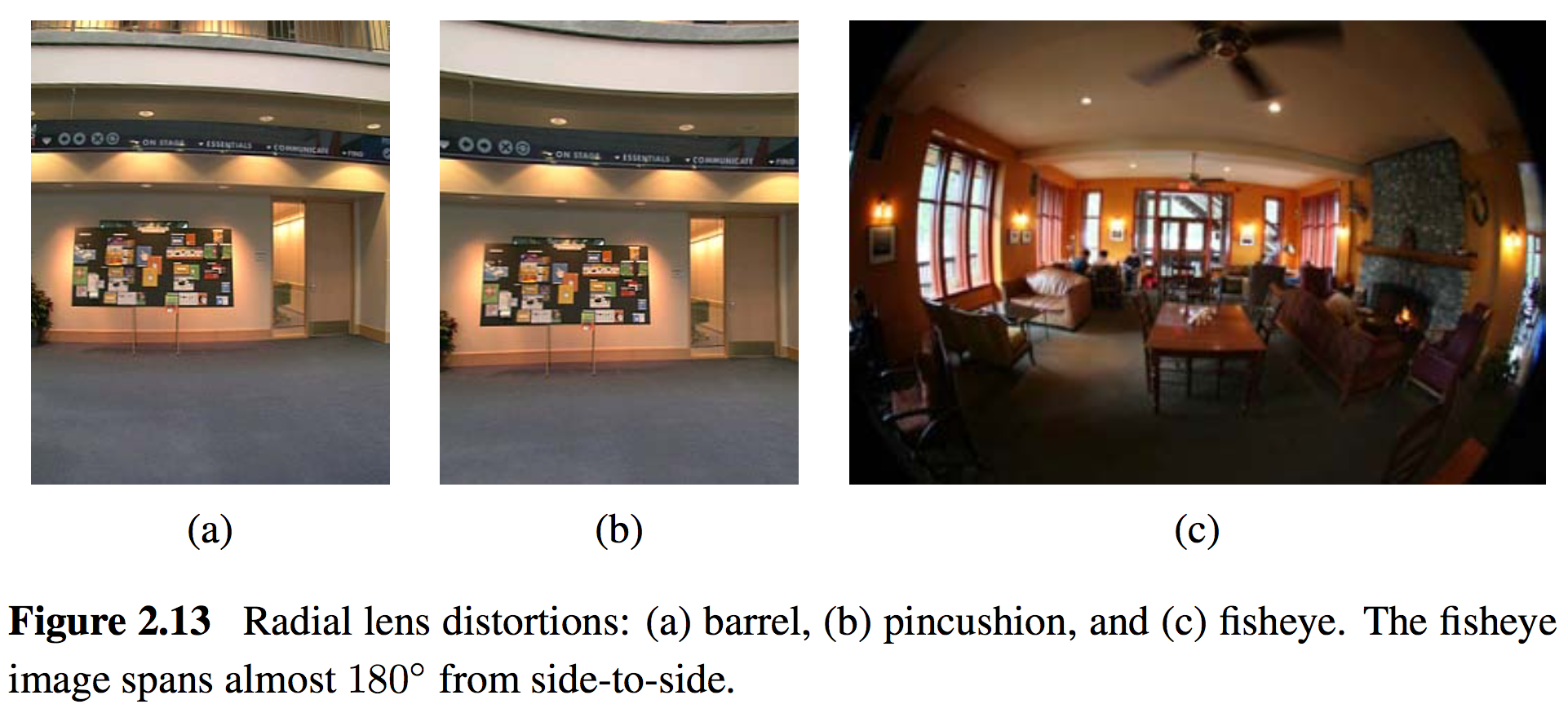 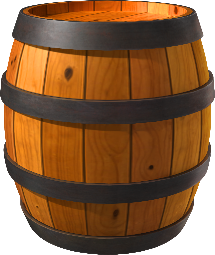 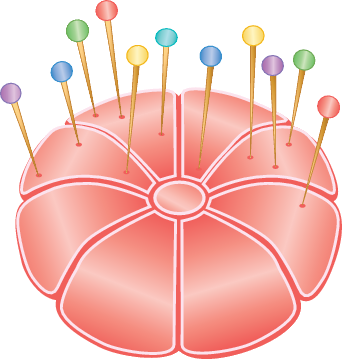 53
[Speaker Notes: 魚眼校正 http://monkeycoding.com/?p=781]
2.2 Photometric Image Formation
2.2.1 Lighting
2.2.2 Reflectance and shading
2.2.3 Optics
54
2.2 Photometric Image Formation
Images are made up of discrete color or intensity values.
How do they relate to the lighting in the environment, surface properties and geometry, camera optics, and sensor properties?
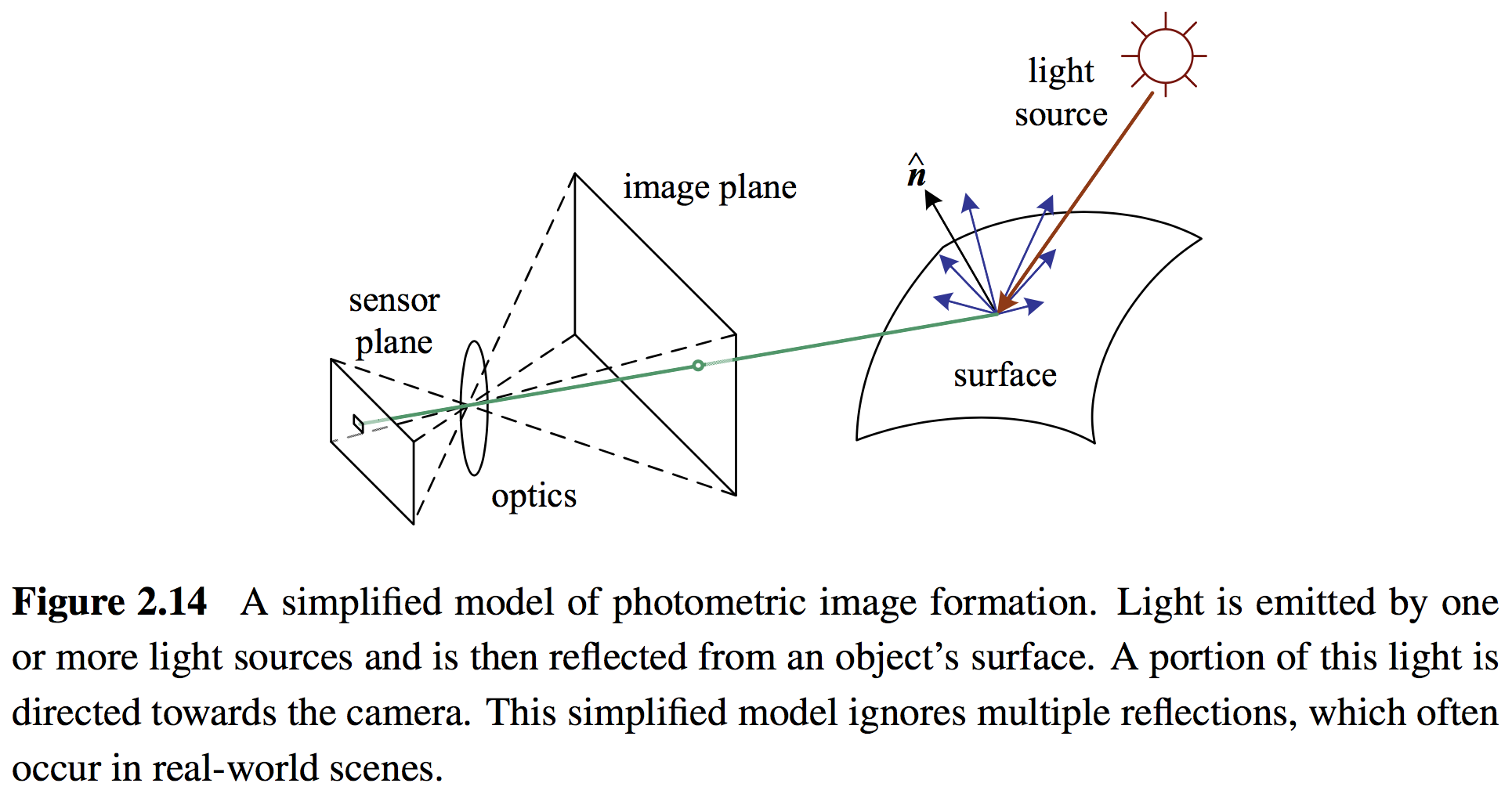 55
2.2.1 Lighting
56
2.2.2 Reflectance and Shading
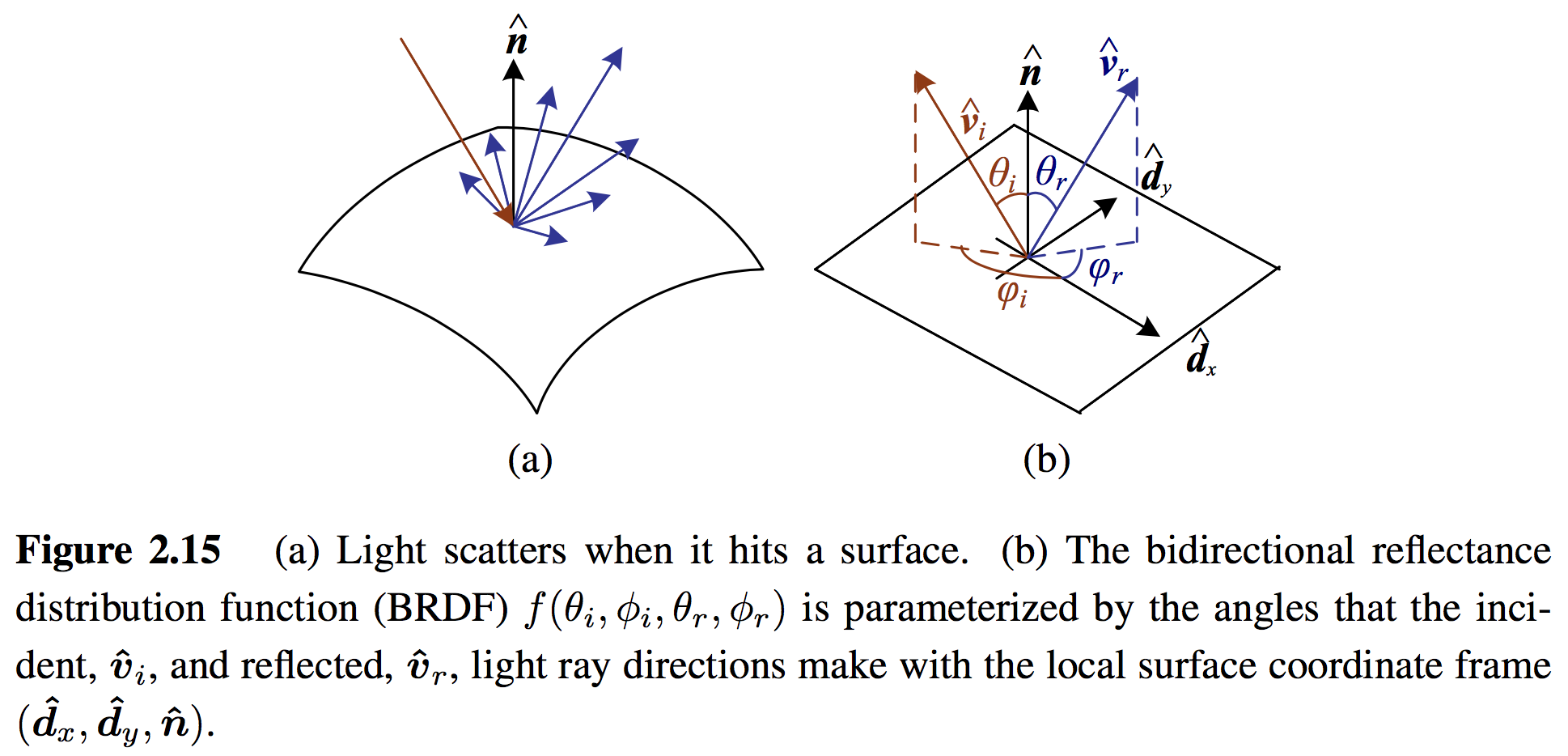 57
2.2.2 Reflectance and Shading
Specular Reflection
(smooth surfaces)
Diffuse Reflection
(rough surfaces)
58
2.2.2 Reflectance and Shading
Diffuse Reflection and Specular Reflection
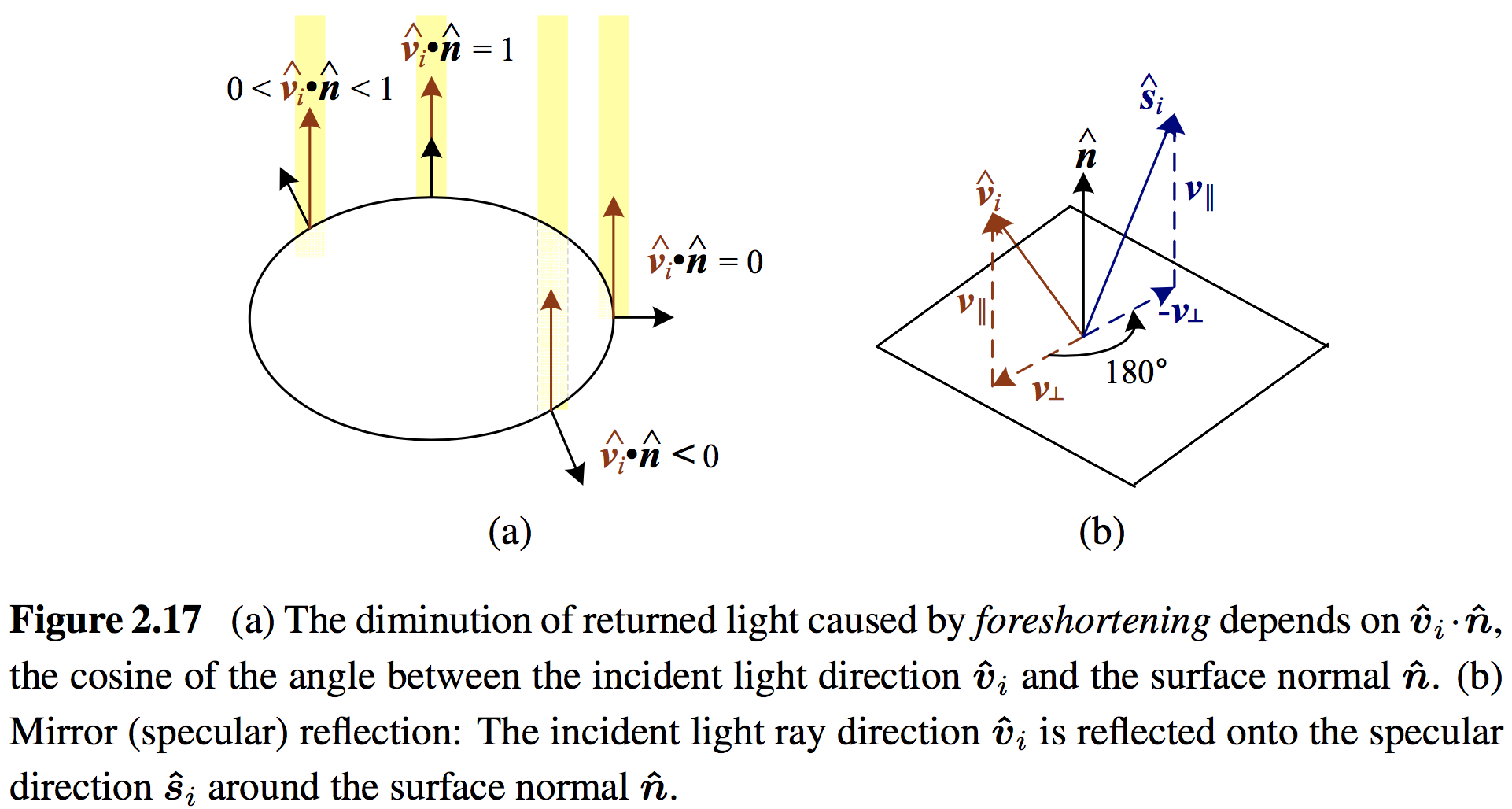 59
2.2.2 Reflectance and Shading
Phong Shading
Phong combined the diffuse and specular components of reflection with ambient illumination.
Objects are generally illuminated not only by point light sources but also by a diffuse illumination corresponding to inter-reflection (e.g., the walls in a room) or distant sources, such as the blue sky.
60
[Speaker Notes: Phong shading - Wiki: https://en.wikipedia.org/wiki/Phong_shading
Phong reflection model - Wiki: https://en.wikipedia.org/wiki/Phong_reflection_model]
2.2.3 Optics
The light from a scene reaches the camera, it must pass through the lens before reaching the sensor.
The thin lens composed of a single piece of glass with very low, equal curvature on both sides.
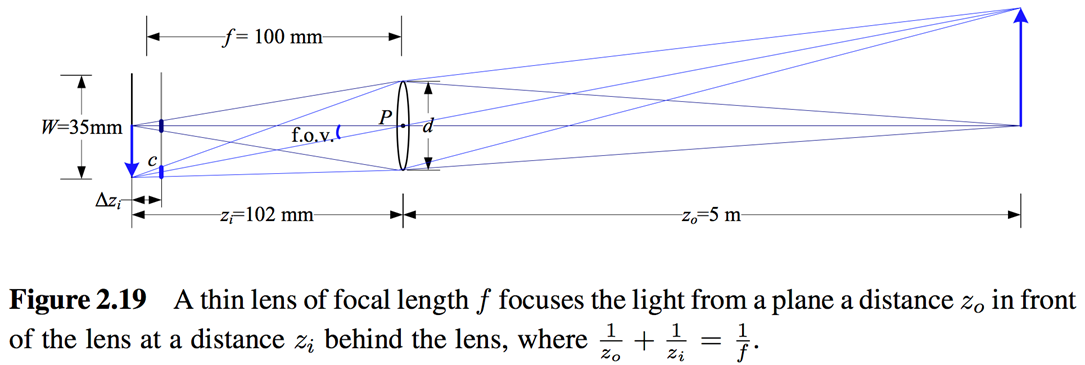 61
2.2.3 Optics
Chromatic Aberration
The tendency for light of different colors to focus at slightly different distances.
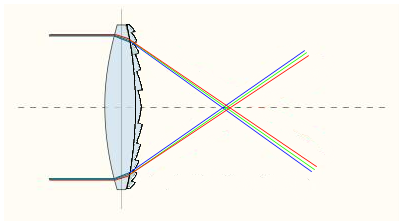 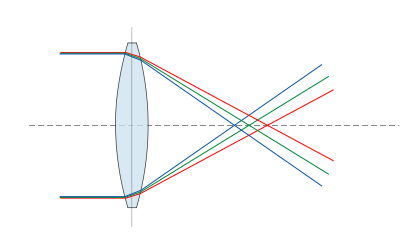 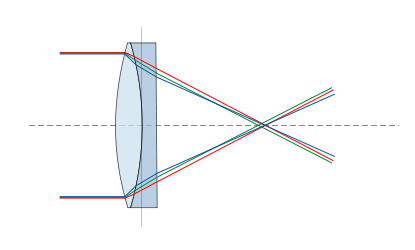 Chromatic Aberration
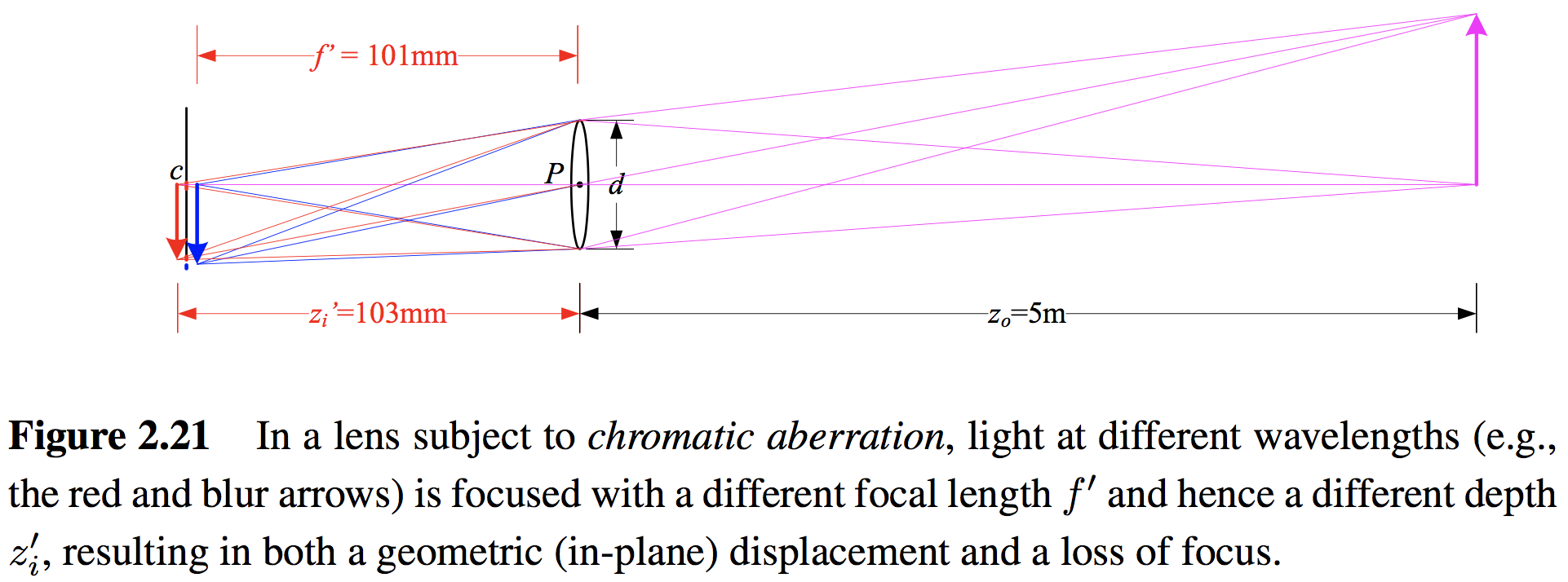 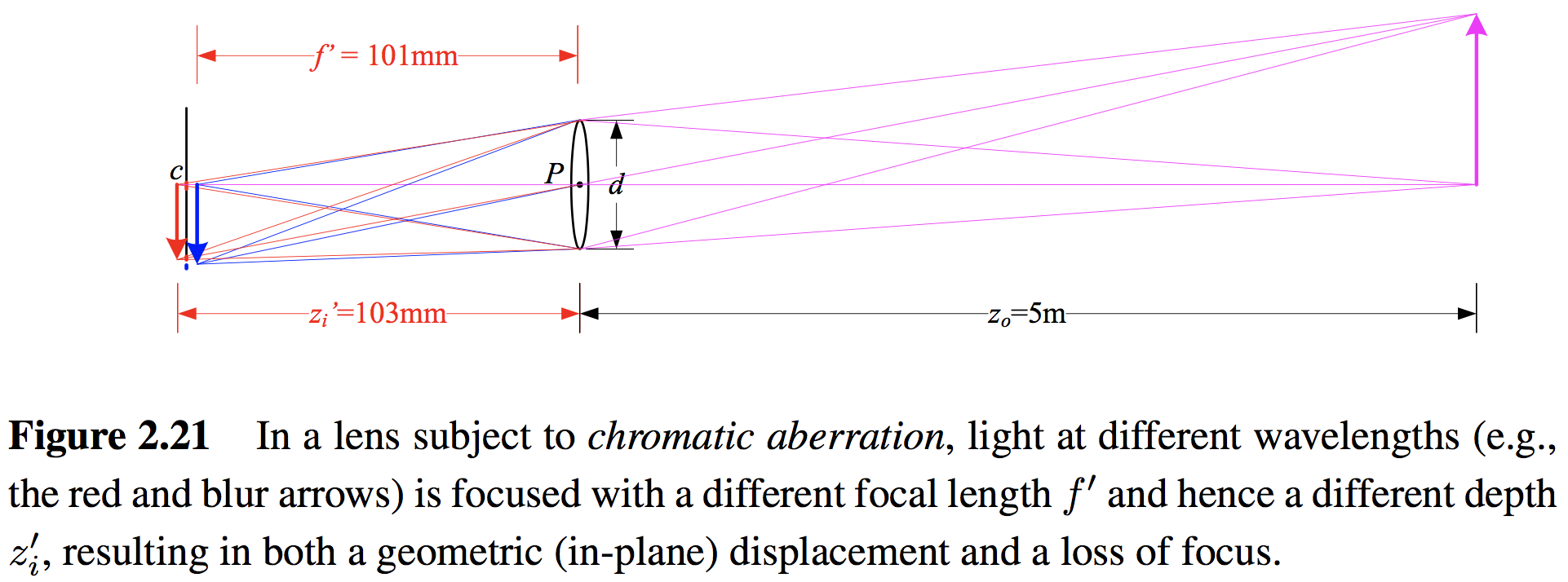 62
[Speaker Notes: 不同波長折射率不同]
2.2.3 Optics
Vignetting
The tendency for the brightness of the image to fall off towards the edge of the image.
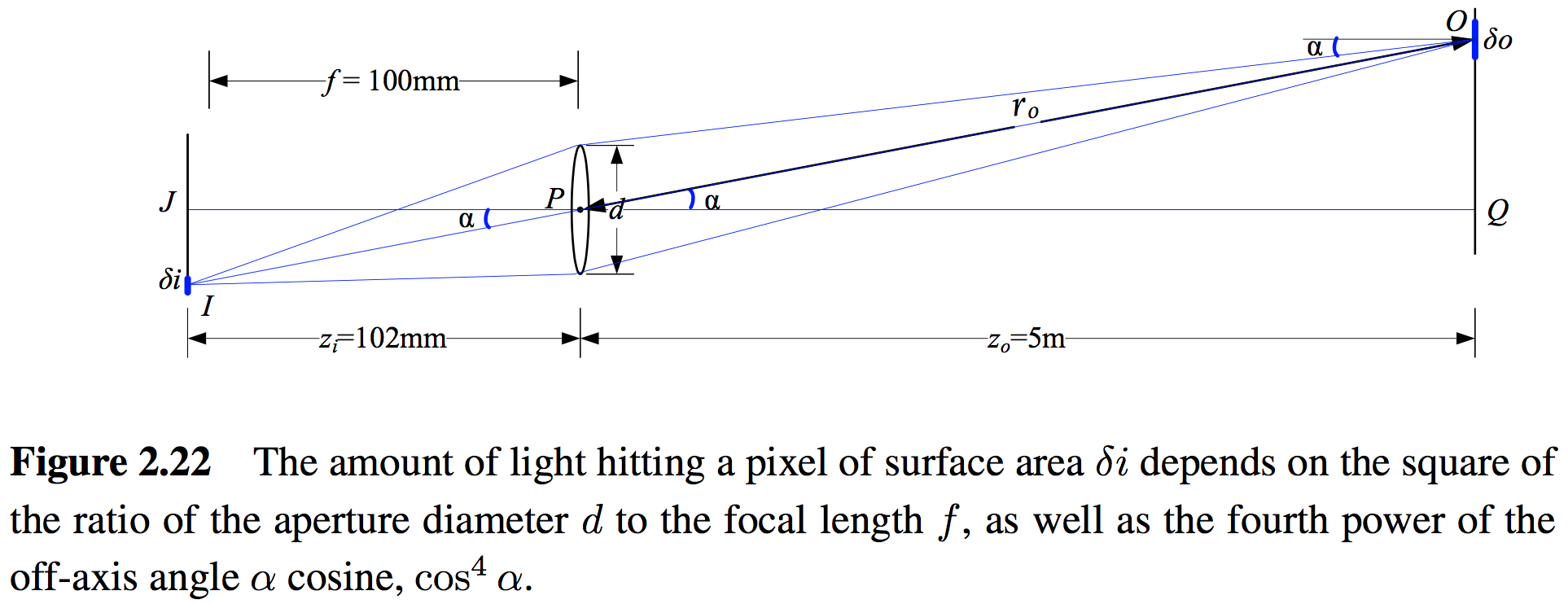 63
2.2.3 Optics
Vignetting
The tendency for the brightness of the image to fall off towards the edge of the image.
64
2.3 The Digital Camera
2.3.1 Sampling and aliasing
2.3.2 Color
2.3.3 Compression
65
2.3 The Digital Camera
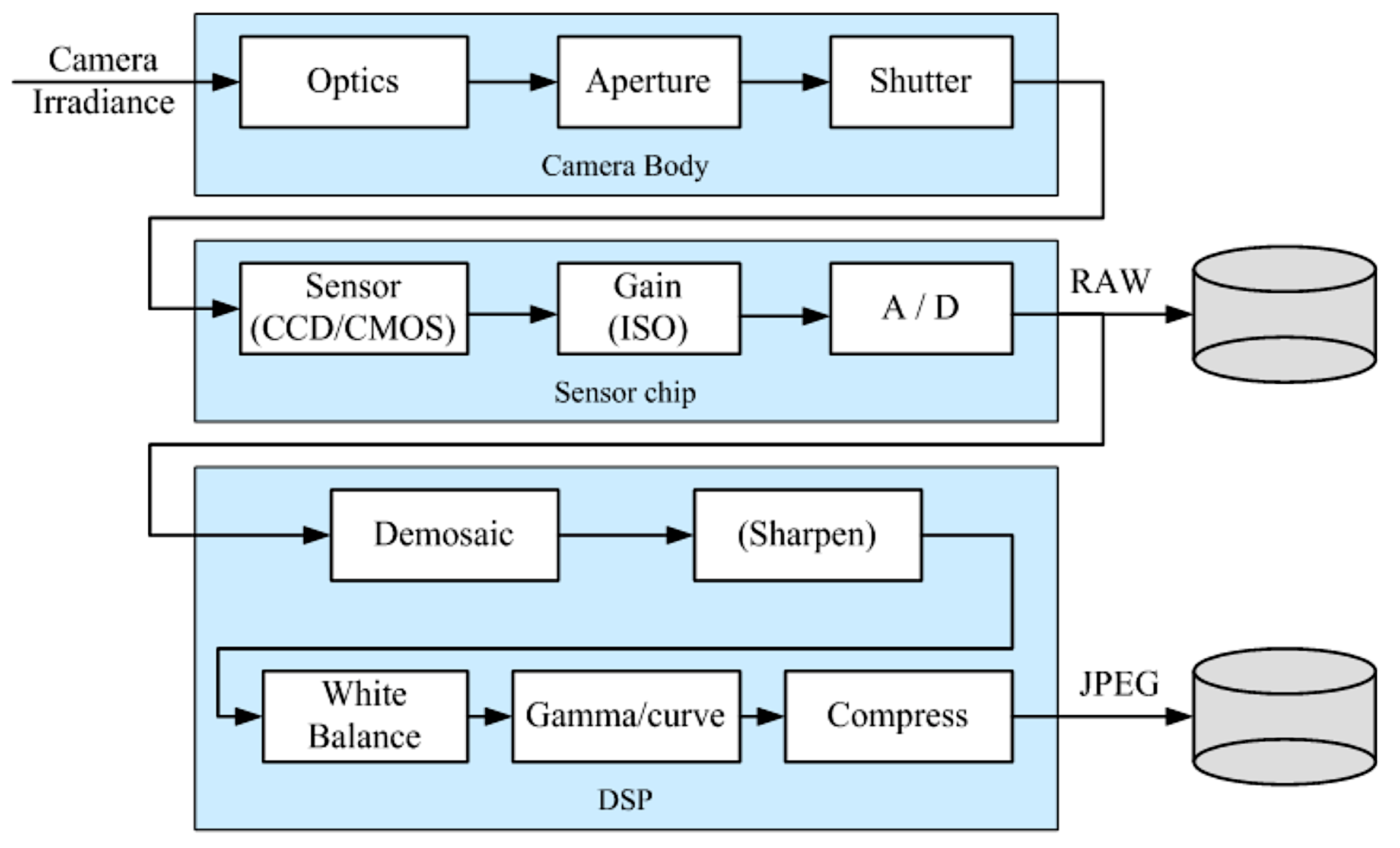 Sensor:
CCD: Charge-Coupled Device
CMOS: Complementary Metal-Oxide-Semiconductor
A/D: Analog-to-Digital Converter 
DSP: Digital Signal Processor
JPEG: Joint Photographic Experts Group
66
2.3 The Digital Camera
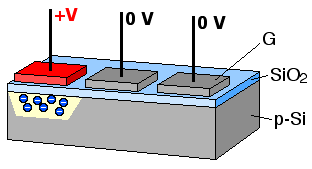 CCD (Charge-Coupled Device)
Photons are accumulated in each active well during the exposure time.
In a transfer phase, the charges are transferred from well to well in a kind of “bucket brigade” until they are deposited at the sense amplifiers.
CMOS (Complementary Metal-Oxide-Semiconductor)
The photons hitting the sensor directly affect the conductivity of a photodetector, which can be selectively gated to control exposure duration, and locally amplified before being read out using a multiplexing scheme.
67
2.3 The Digital Camera
Shutter speed
The shutter speed (exposure time) directly controls the amount of light reaching the sensor and determines if images are under- or over-exposed.
Sampling pitch
The sampling pitch is the physical spacing between adjacent sensor cells on the imaging chip.
Fill factor
The fill factor is the active sensing area size as a fraction of the theoretically available sensing area (the product of the horizontal and vertical sampling pitches).
68
2.3 The Digital Camera
Chip size
Video and point-and-shoot cameras have traditionally used small chip areas(1/4-inch to 1/2-inch sensors).
Digital SLR (Single-Lens Reflex) camera try to come closer to the traditional size of a 35mm film frame.
When overall device size is not important, having a larger chip size is preferable, since each sensor cell can be more photo-sensitive.
Analog gain
Before analog-to-digital conversion, the sensed signal is usually boosted by a sense amplifier.
69
2.3 The Digital Camera
Sensor noise
Throughout the whole sensing process, noise is added from various sources, which may include fixed pattern noise, dark current noise, shot noise, amplifier noise and quantization noise.
ADC resolution
Resolution: how many bits it yields
noise level: how many of these bits are useful in practice
Digital post-processing
To enhance the image before compressing and storing the pixel values.
70
2.3.1 Sampling and Aliasing
Sampling
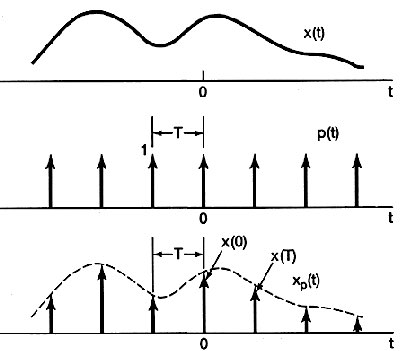 71
2.3.1 Sampling and Aliasing
Nyquist Frequency
The minimum sampling rate required to reconstruct a signal from its samples must be at least twice the highest frequency.

The inverse of the minimum sampling frequency is known as the Nyquist rate.
72
2.3.1 Sampling and Aliasing
Aliasing
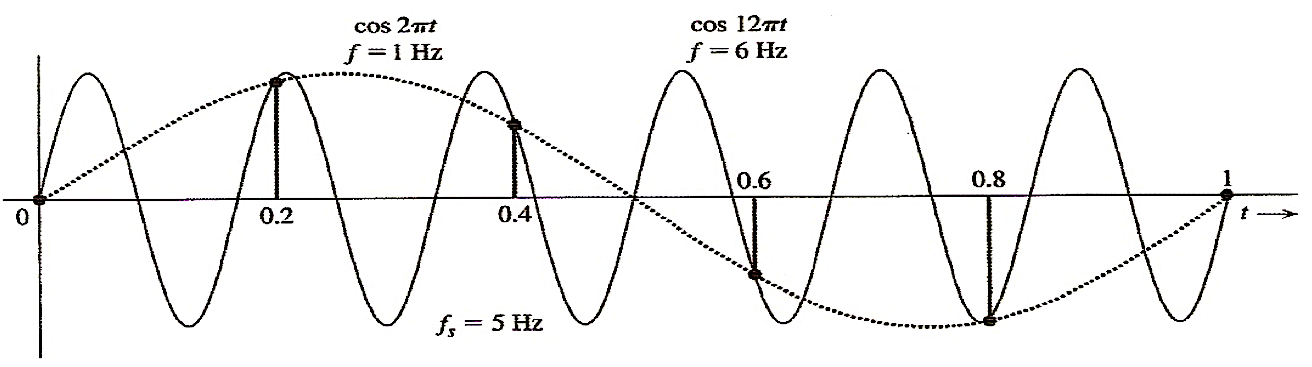 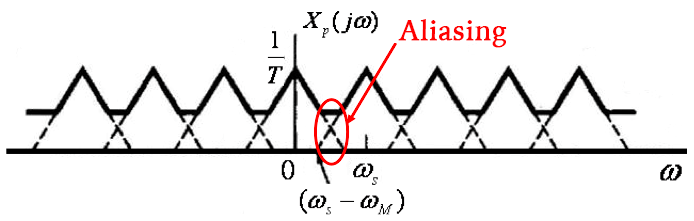 73
2.3.1 Sampling and Aliasing
74
2.3.2 Color
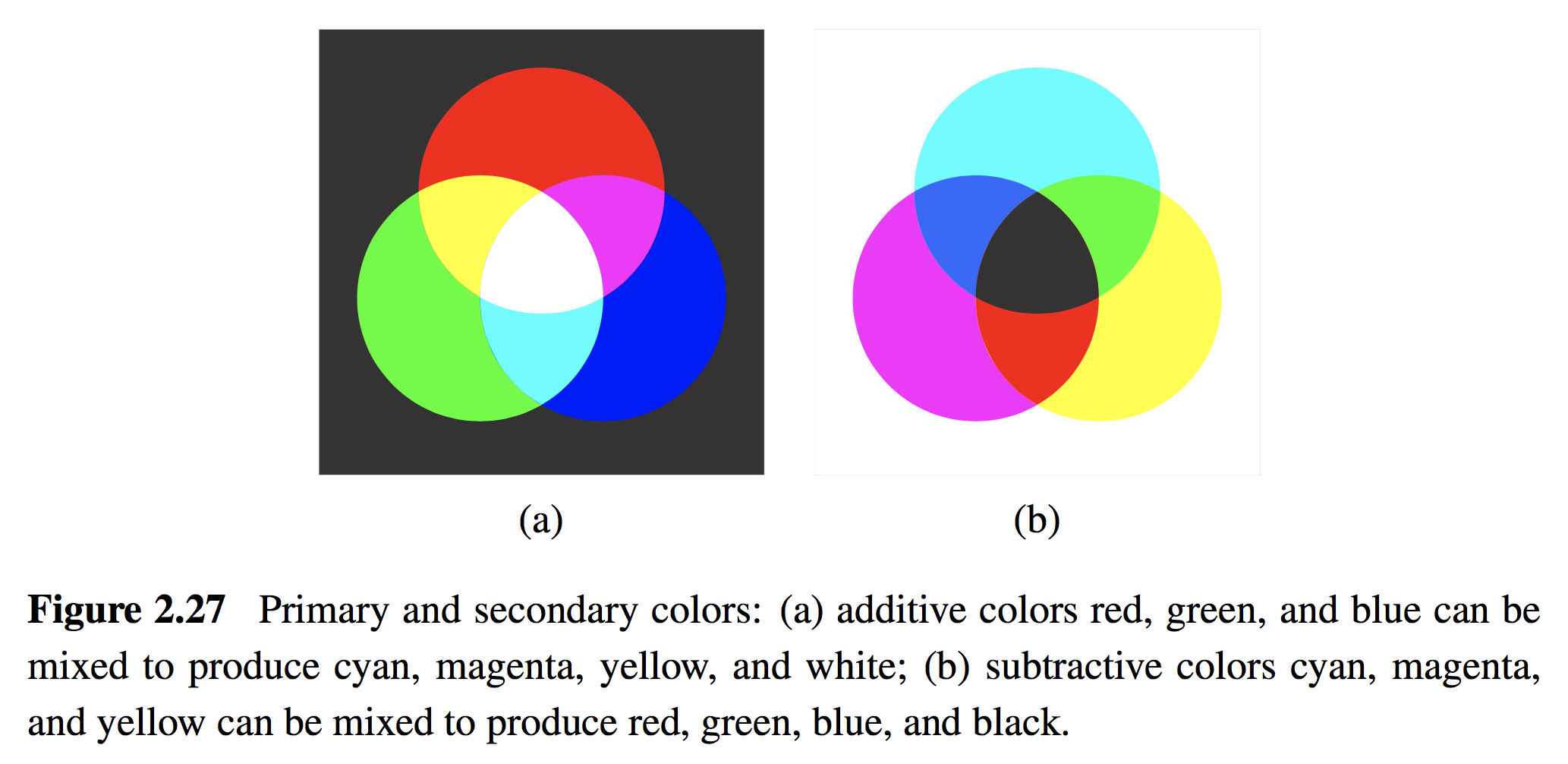 Additive Colors:
R + G = Yellow
B + R = Magenta
G + B = Cyan
R + G + B = White
R
C
Subtractive Colors:
M + C  = Blue
C  + Y  = Green
Y  + M = Red
Y + M + C = blacK
K
When the incoming light hits the imaging sensor, light from different parts of the spectrum is somehow integrated into the discrete red, green, and blue (RGB) color values that we see in a digital image.
G
B
M
Y
(a) Additive colors: RGB
(a) Subtractive colors: CMYK
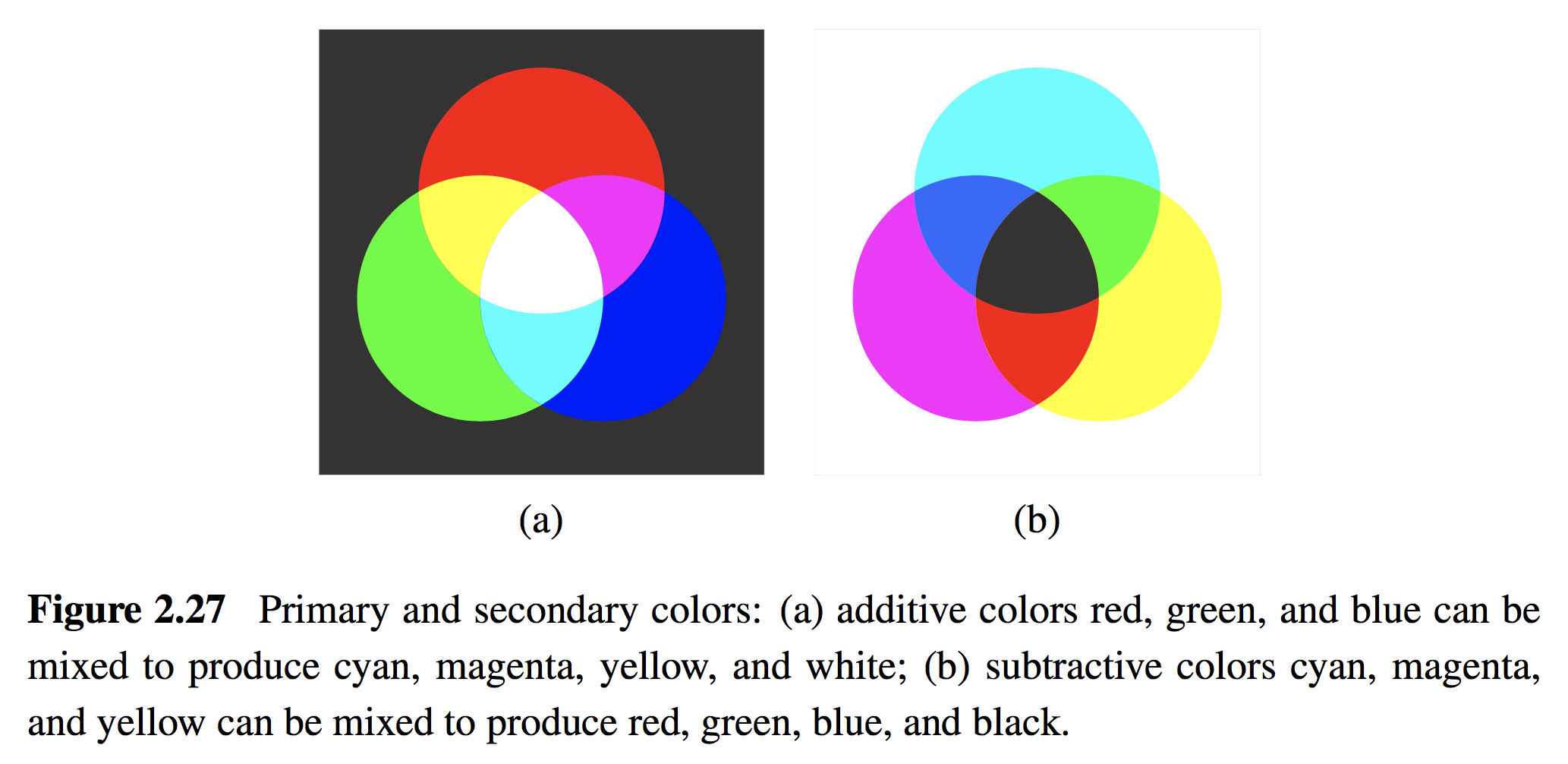 75
2.3.2 Color
CIE RGB and XYZ
In the 1930s, Commission Internationale de L'Eclairage (CIE) standardized the RGB representation by performing such color matching experiments using the primary colors of red (700.0nm wavelength), green (546.1nm), and blue (435.8nm).
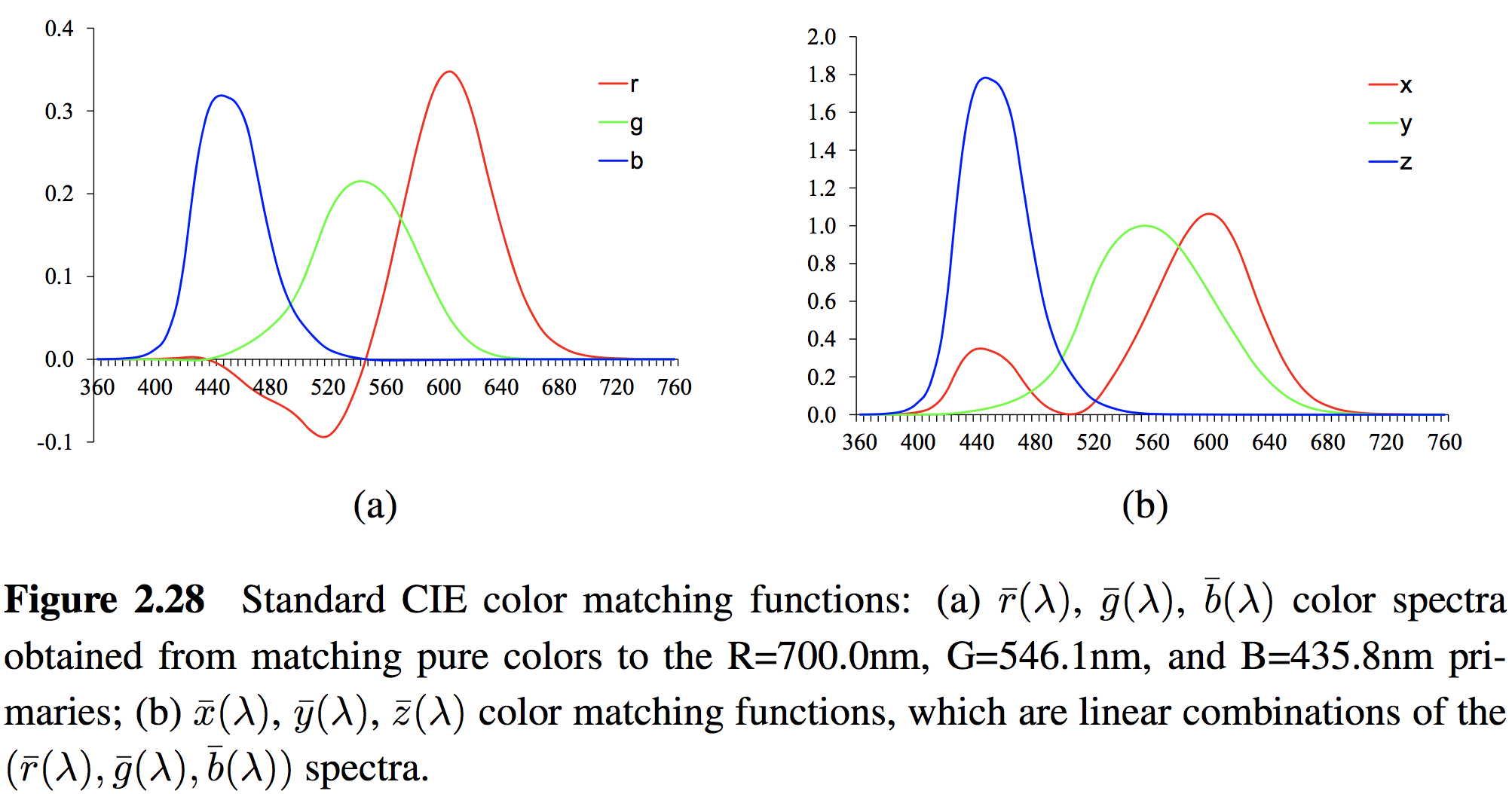 76
[Speaker Notes: 其實三原色是一種誤解，用這三種波長定義的RGB無法組成所有顏色。]
2.3.2 Color
CIE RGB and XYZ
Visible Spectrum
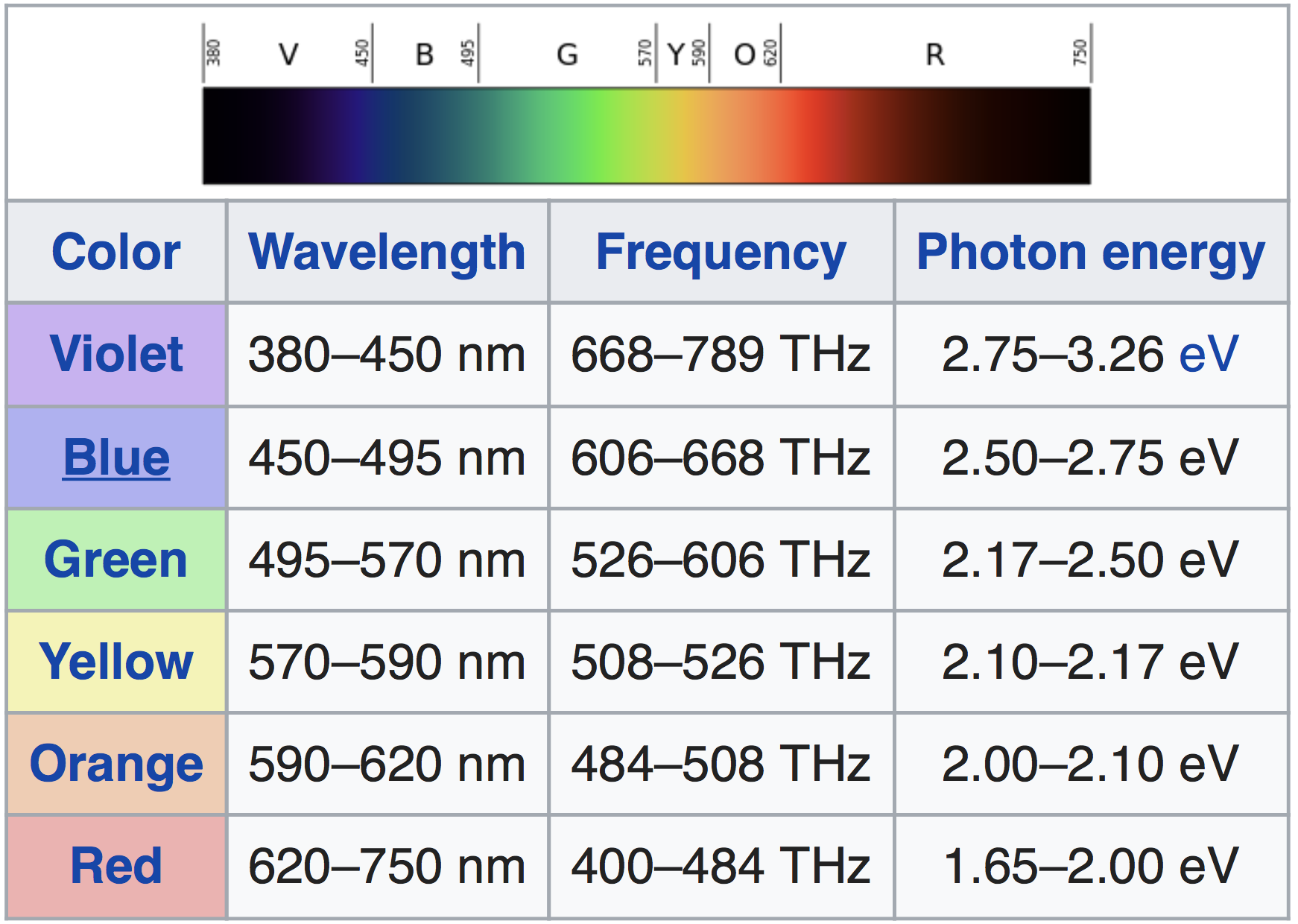 435.8nm
546.1nm
700.0nm
77
2.3.2 Color
CIE RGB and XYZ
Because of the problem associated with mixing negative light, the CIE also developed a new color space called XYZ.
The transformation from RGB to XYZ is given by



Chromaticity coordinates
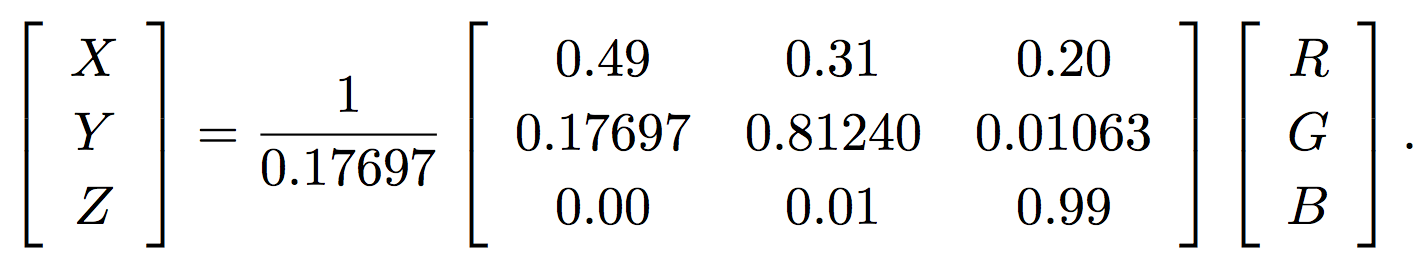 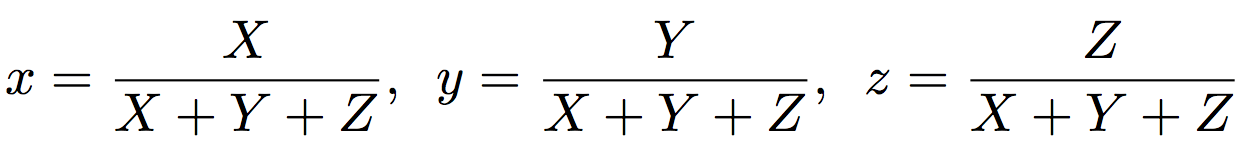 78
[Speaker Notes: 注意: X+Y+Z = 1]
2.3.2 Color
The CIE 1931 color space chromaticity Diagram
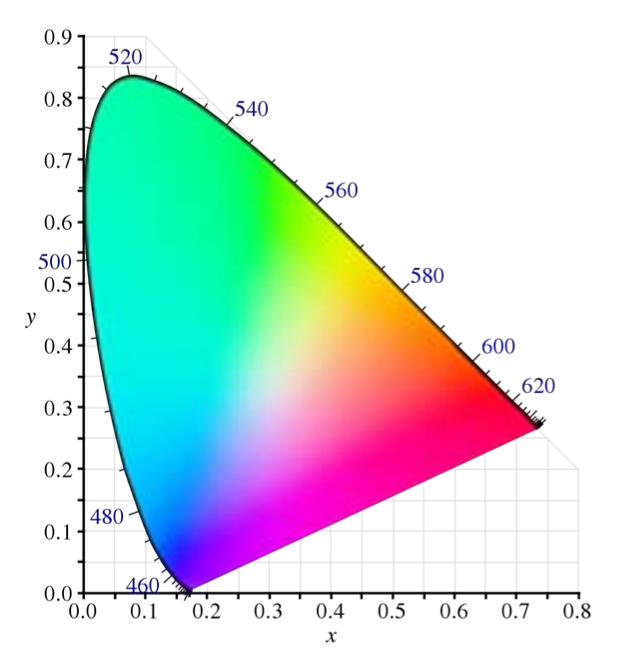 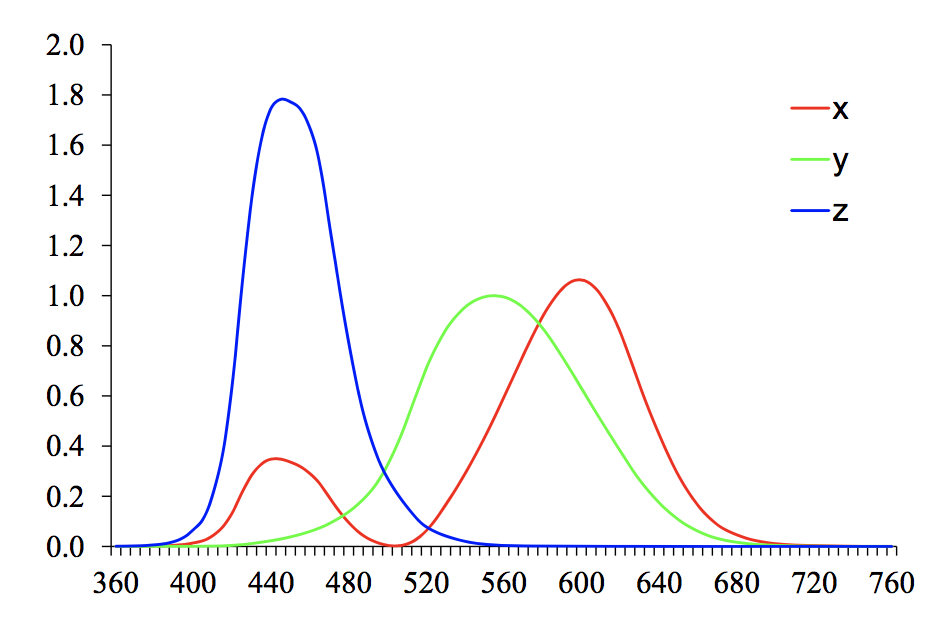 λ = 380 nm ~ 
λ = 800 nm
Figure 2.29 CIE chromaticity diagram, showing colors and their corresponding (x, y) values. Pure spectral colors are arranged around the outside of the curve.
79
[Speaker Notes: 為啥沒有Z座標: 因為 X+Y+Z = 1，知道X和Y就知道Z 自然沒必要顯示Z座標]
2.3.2 Color
L*a*b* Color Space
CIE defined a non-linear re-mapping of the XYZ space called L*a*b* (also sometimes called CIELAB).
80
2.3.2 Color
L*a*b* Color Space
The three coordinates of L*a*b* space represent the lightness of the color.
L*: L* = 0 yields black and L* = 100 indicates white.
a*: The position between red/magenta (positive values) and green (negative values).
b*: The position between yellow (positive values) and blue (negative values).
81
2.3.2 Color
Color Filter Arrays (CFA)
Most of today’s digital still cameras and video cameras use a color filter array (CFA), where alternating sensors are covered by different colored filters.
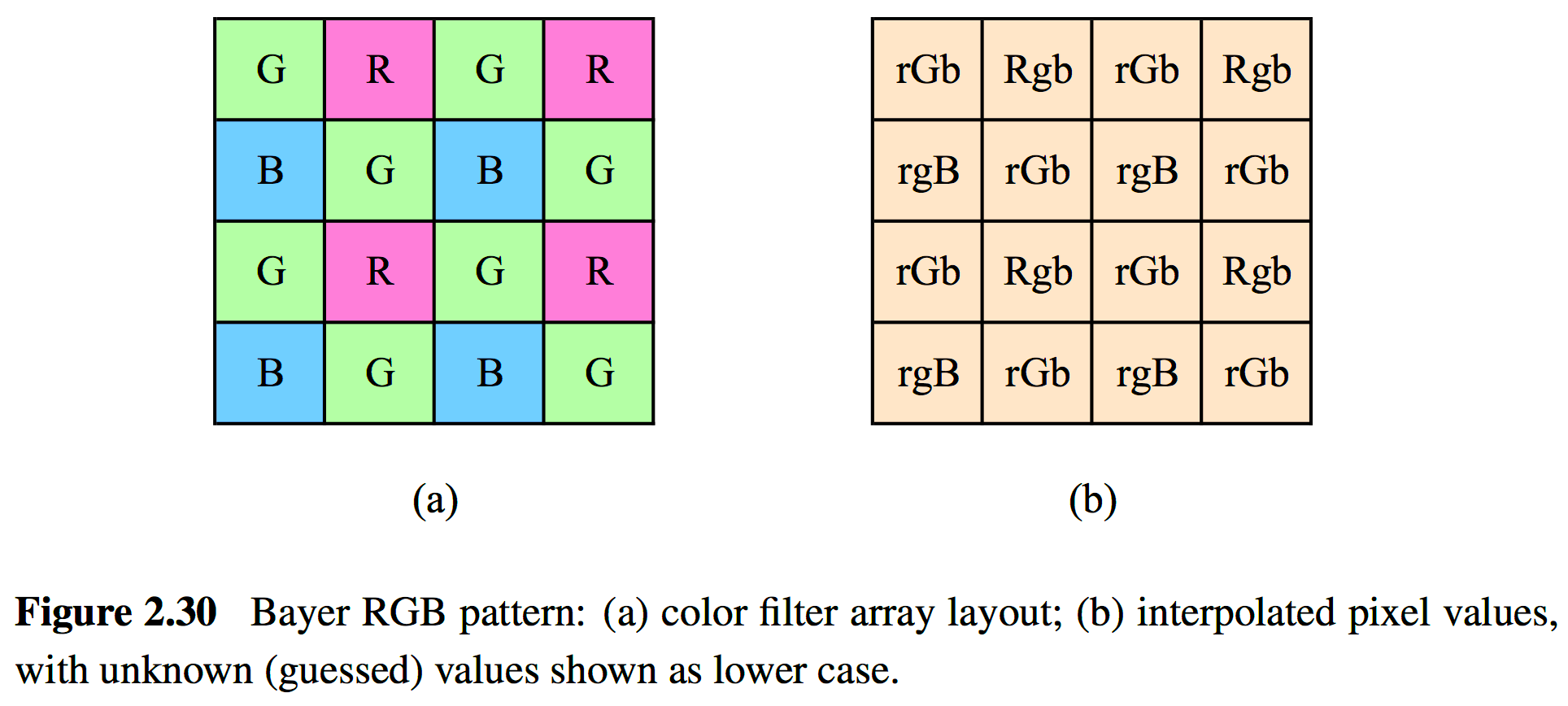 82
2.3.2 Color
Incoming light
Filter layer
Sensor array


Resulting pattern
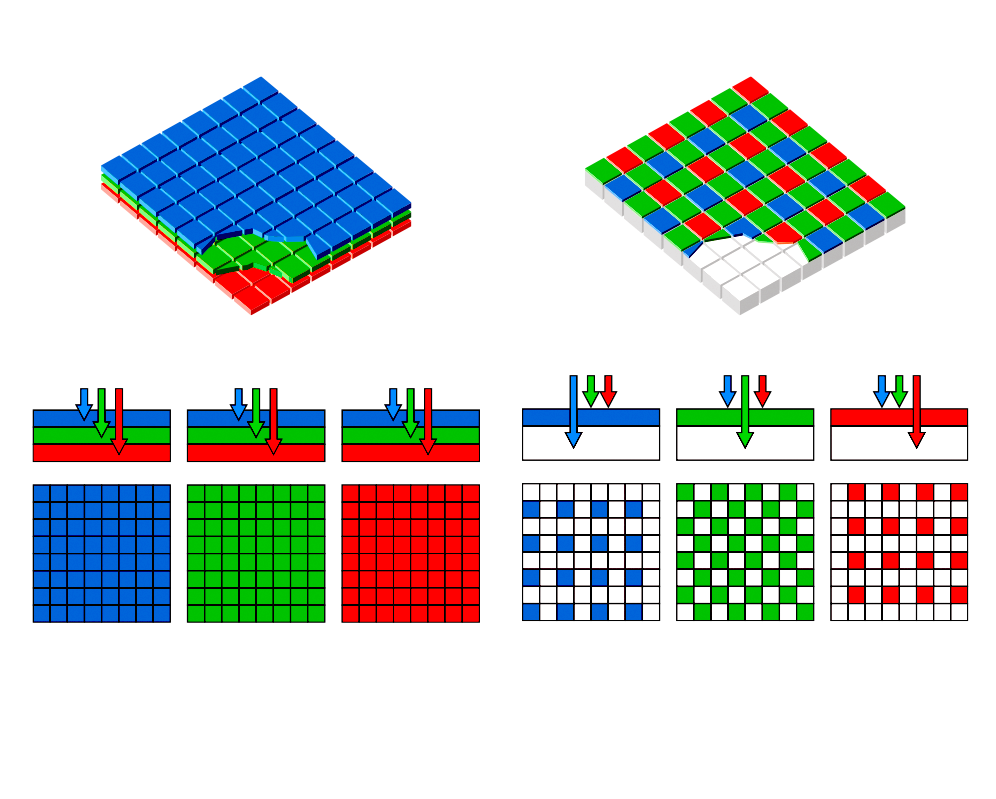 Color Filter Arrays (CFA) - Bayer Pattern
Green filters are placed over half of the sensors (in a checkerboard pattern), and red and blue filters are placed over the remaining ones.




The reason that there are twice as many green filters as red and blue is:
The luminance signal is mostly determined by green values.
The visual system is much more sensitive to high frequency detail in luminance than in chrominance.
83
2.3.2 Color
Color Filter Arrays (CFA) - Bayer Pattern
The process of interpolating the missing color values so that we have valid RGB values for all the pixels is known as demosaicing (color interpolation).
84
2.3.2 Color
Color Balance (Auto White Balance)
Before encoding the sensed RGB values, most cameras perform some kind of color balancing operation in an attempt to move the white point of a given image closer to pure white.
If the illuminant is strongly colored, such as incandescent indoor lighting (which generally results in a yellow or orange hue), the compensation can be quite significant.
85
2.3.2 Color
Gamma
For CRT (Cathode Ray Tube), the relationship between the voltage (V) and the brightness (B) was characterized by gamma (γ), γ=2.2.

To compensate for this effect, the electronics in the TV camera would pre-map the luminance Y through an inverse gamma, 1/γ = 0.45.
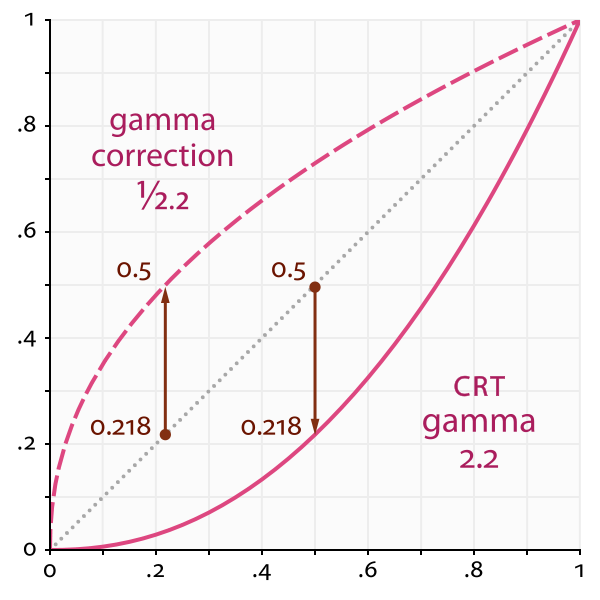 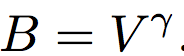 Camera
LCD
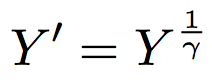 86
2.3.2 Color
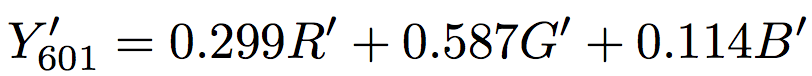 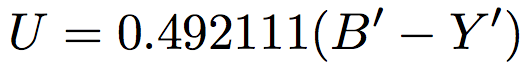 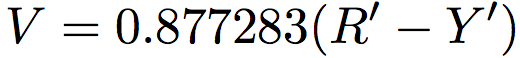 Other Color Spaces
YUV
Y: luminance (Y’: luma)
U, V: chrominance
YCbCr
Cb, Cr: the blue-difference and red-difference chroma components



R’G’B’ values are the eight-bit gamma-compressed color components.
YCbCr is closely related to YUV but uses different scale factors to fit within the eight-bit range available with digital signals.
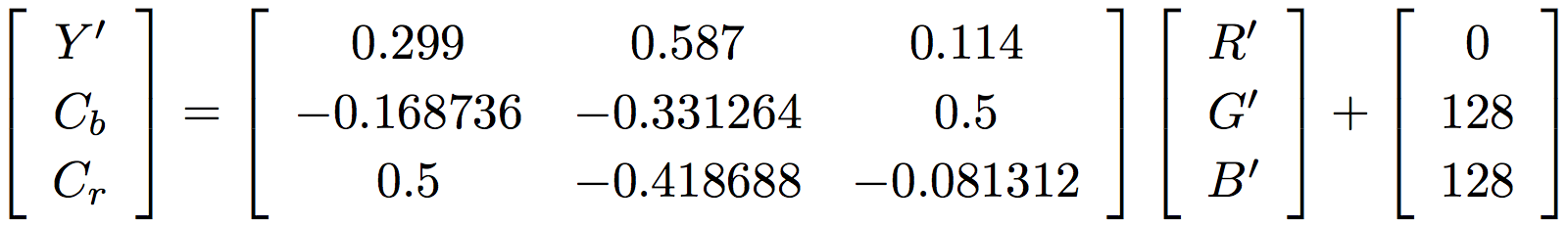 87
2.3.2 Color
Other Color Spaces
HSV: Hue, Saturation, ValueA projection of the RGB color cube onto a non-linear chroma angle, a radial saturation percentage, and a luminance-inspired value.
RGB
HSV
88
2.3.2 Color
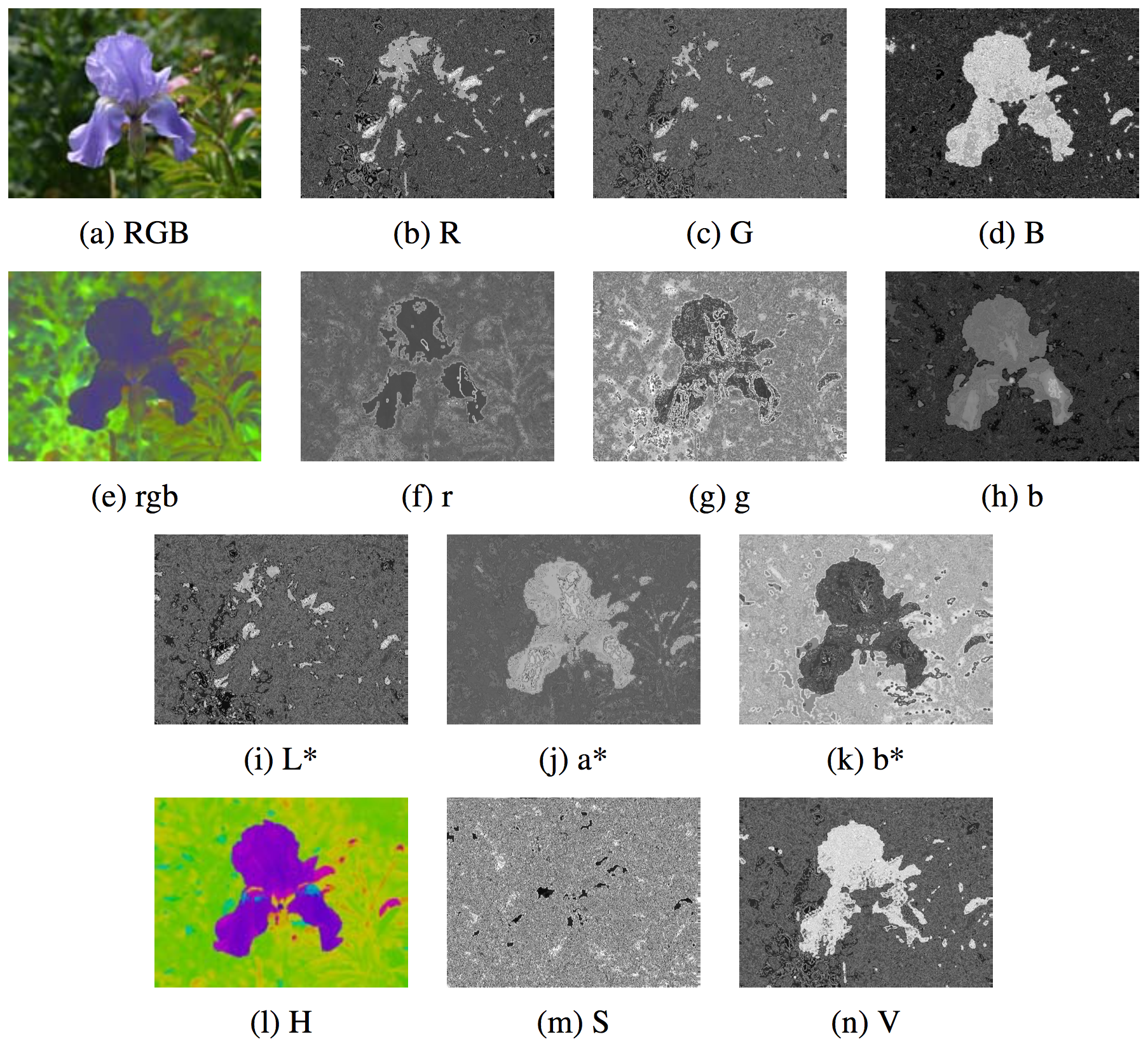 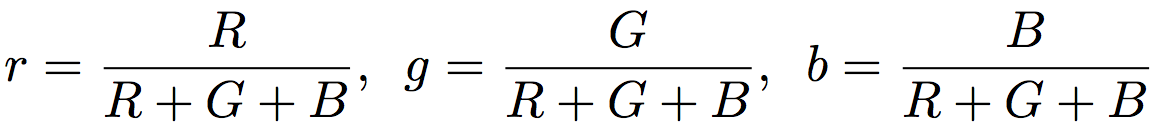 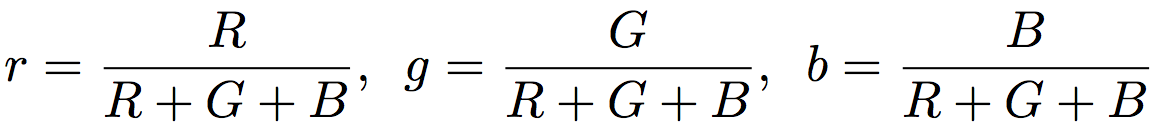 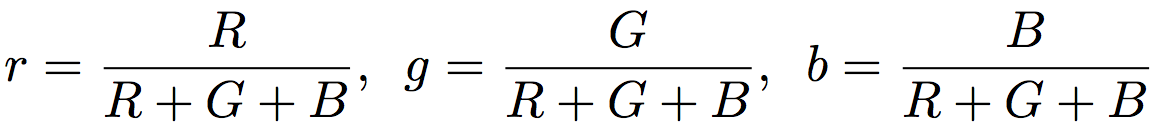 Figure 2.32 Color space transformations: (a–d) RGB; (e–h) rgb; (i–k) L*a*b*; (l–n) HSV. Note that the rgb, L*a*b*, and HSV values are all re-scaled to fit the dynamic range of the printed page.
89
2.3.3 Compression
All color video and image compression algorithms start by converting the signal into YCbCr (or some closely related variant), so that they can compress the luminance signal with higher fidelity than the chrominance signal.
In video, it is common to subsample Cb and Cr by a factor of two horizontally; with still images (JPEG), the subsampling (averaging) occurs both horizontally and vertically.
90
2.3.3 Compression
Once the luminance and chrominance images have been appropriately subsampled and separated into individual images, they are then passed to a block transform stage.
The most common technique used here is the Discrete Cosine Transform (DCT), which is a real-valued variant of the Discrete Fourier Transform (DFT).
After transform coding, the coefficient values are quantized into a set of small integer values that can be coded using a variable bit length scheme such as a Huffman code or an arithmetic code.
91
2.3.3 Compression
The step size in the quantization is the main variable controlled by the quality setting on the JPEG file.
JPEG (Joint Photographic Experts Group)
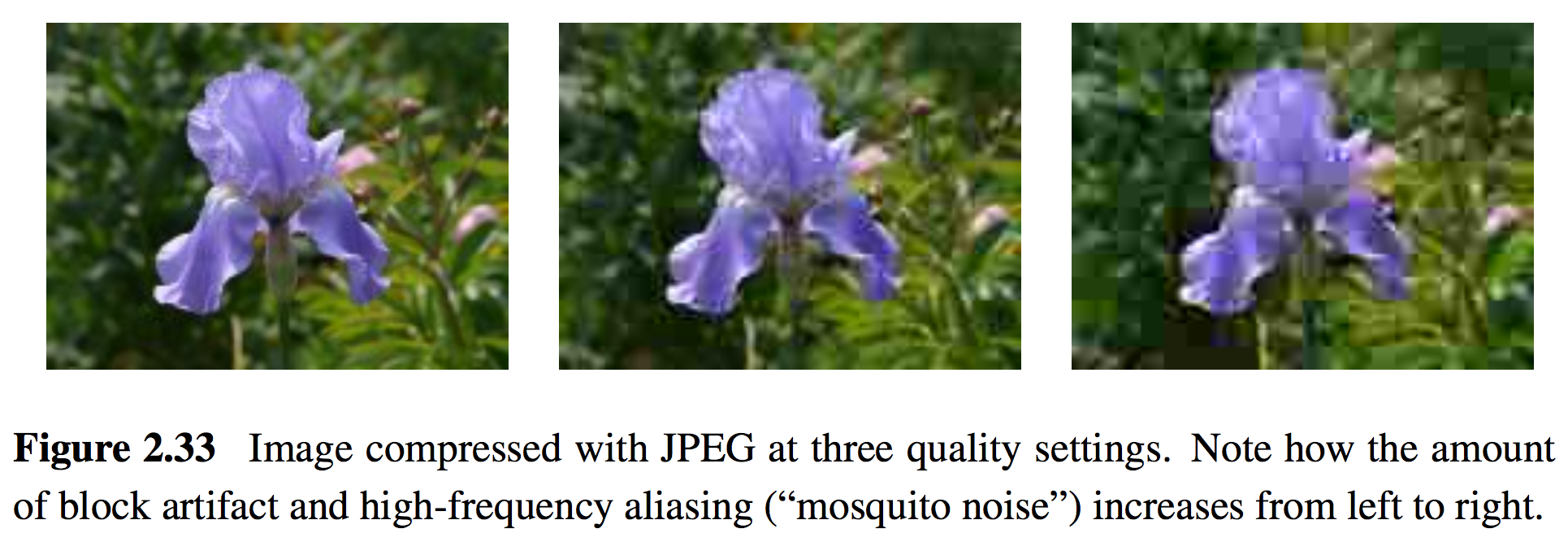 92
Homework 2: Project due March 19
1. Camera calibration i.e. compute #mm/ pixel object displacement
2. Calculate horizontal field of view in degrees of angle.
3. Calculate theoretical values (FOV) and compare with measured values.
Using the sample images at http://goo.gl/pWBNN0
Use lens of focal length: 18mm, 53mm, 135mm
Object displacement of: 1mm, 5mm, 10mm, 20mm
Object distance of: 0.6m, 1.2m, 1.8m
93
Homework 2: Project due March 19
Pentax K-7 相機資訊 https://www.digicamdb.com/specs/pentax_k-7/
Sensor size: 23.4 x 15.6 mm
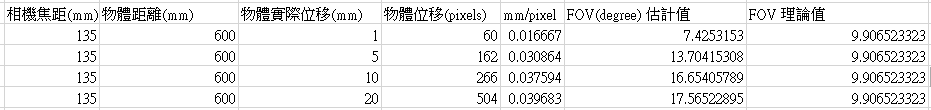 94
Homework 2: Project due March 19
95